Lesson 6FOOD
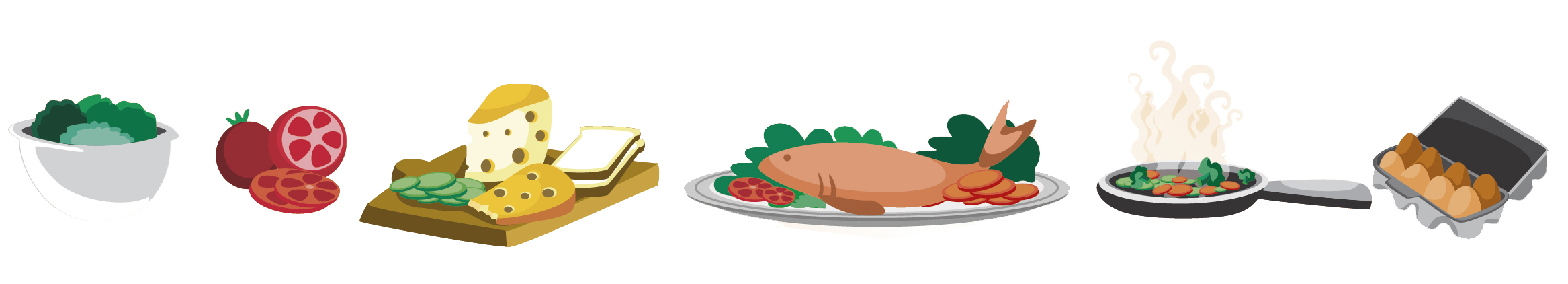 What we will learn today
Using “dr”
The food groups 
Reading storybooks and poetry practice
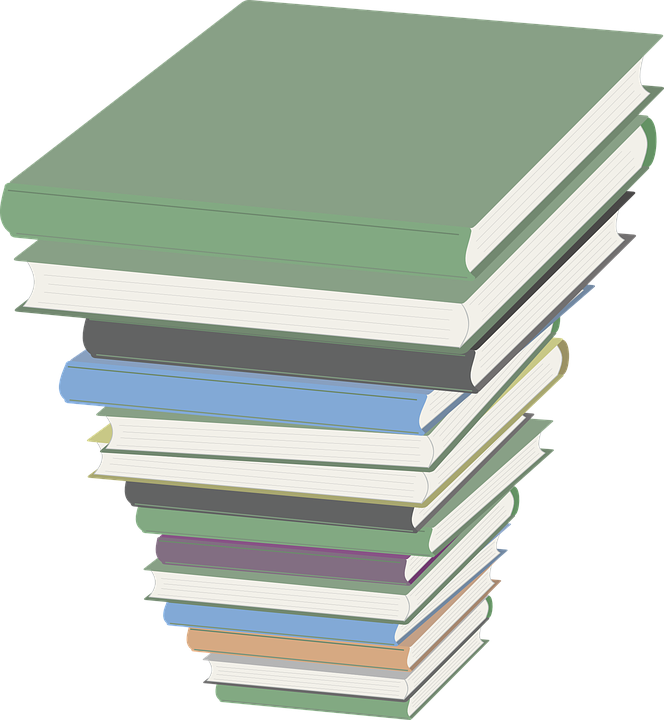 [Speaker Notes: Go over the learning goals.]
Let’s share
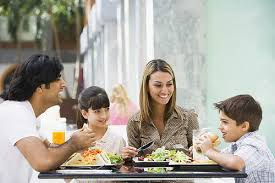 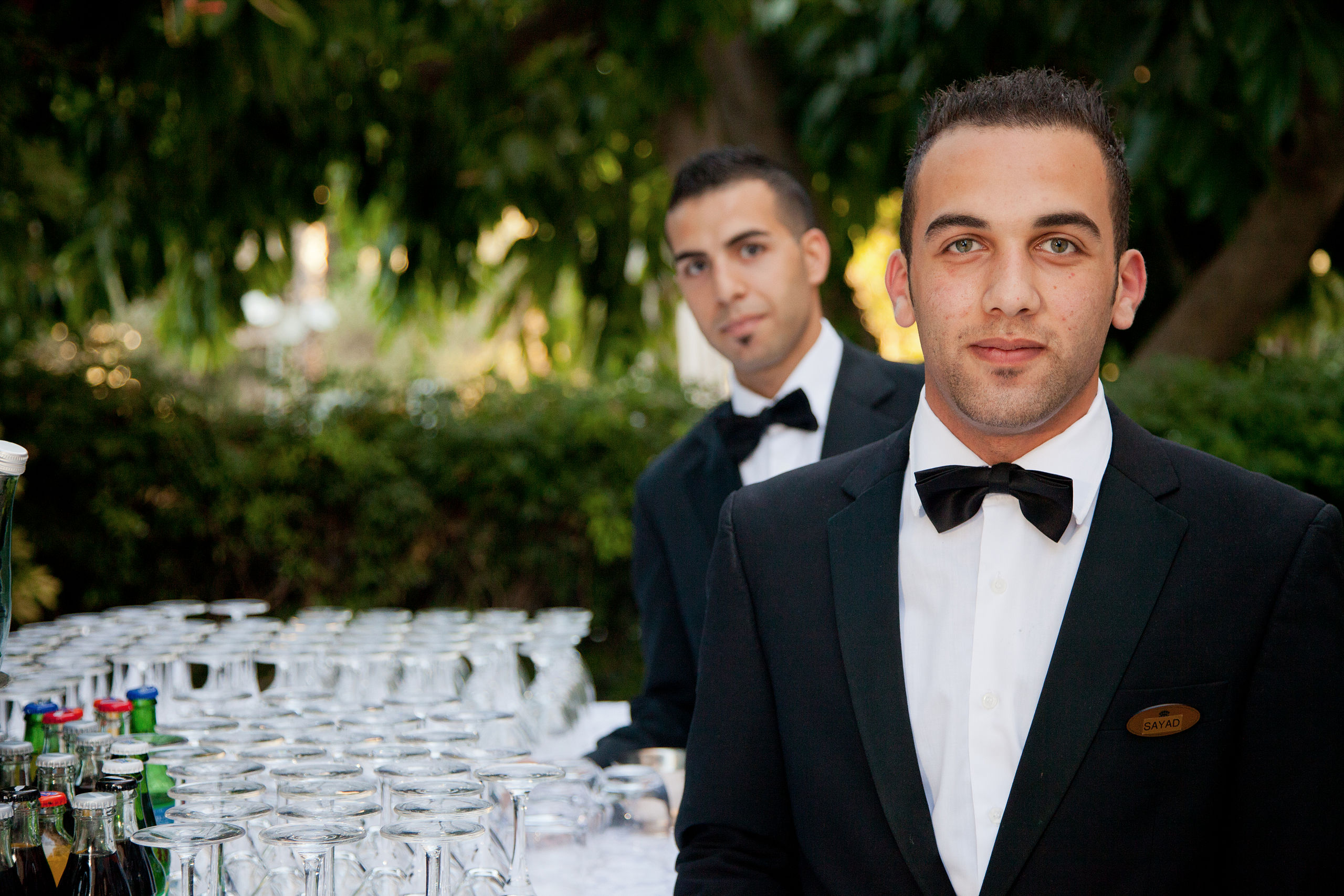 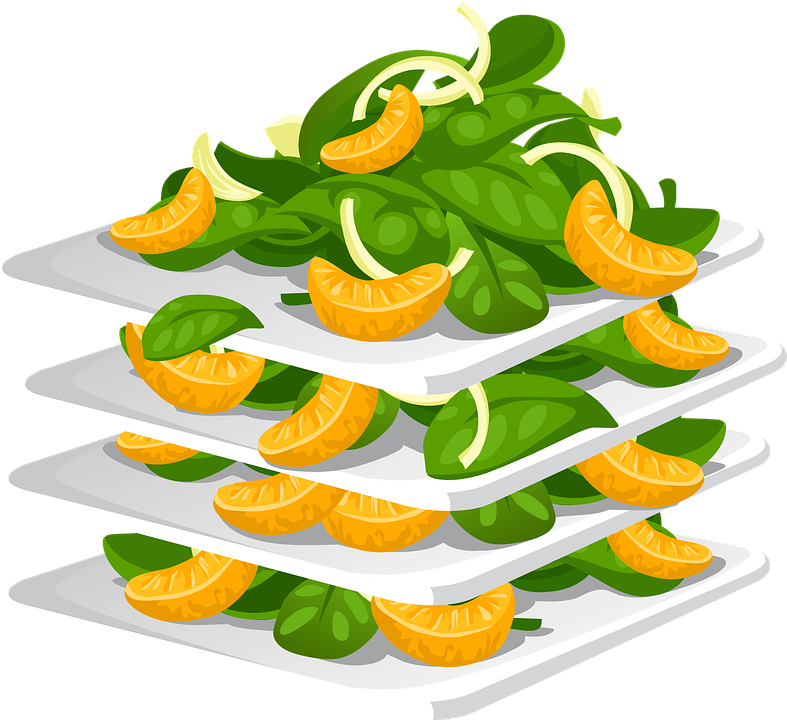 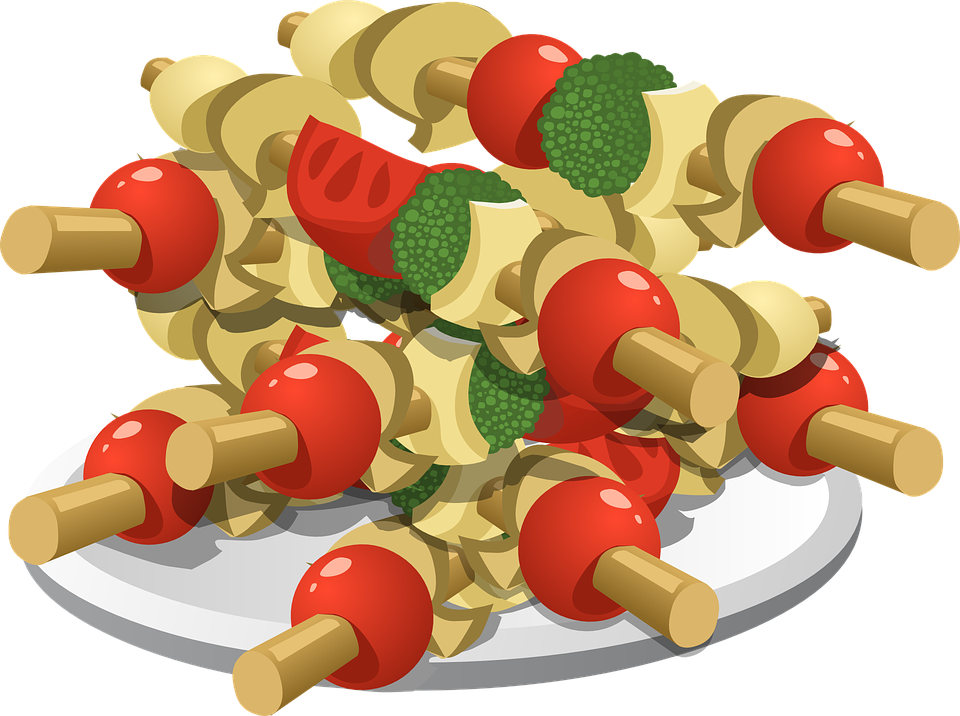 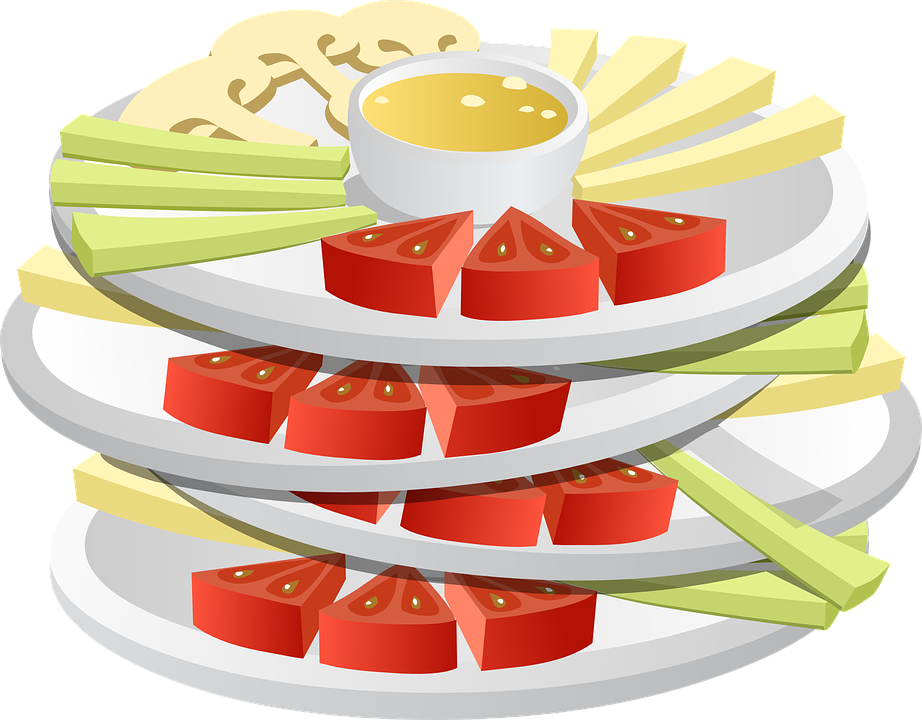 [Speaker Notes: Get student to recite their restaurant script.]
The DR sound
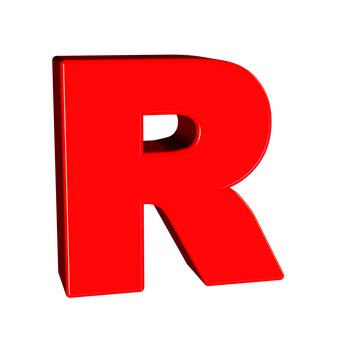 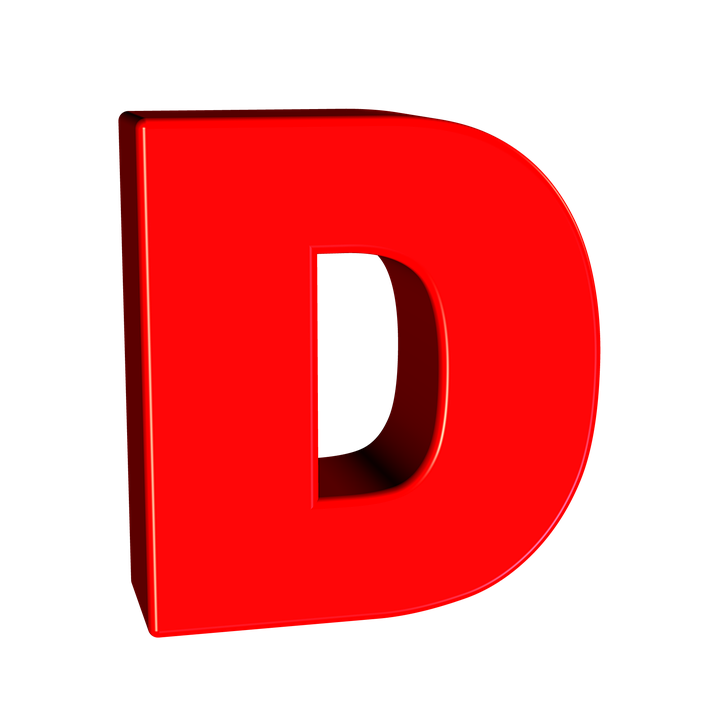 [Speaker Notes: The tongue forward part of the tongue is raised touching the roof of the mouth behind the front teeth for the ‘d’ sound. When pronouncing the ‘r’ sound the tongue is not raised all the way to the roof. It presses against the inside of the top teeth and the tip of the tongue is pulled back. The lips has some tension and are not relaxed. They come away from the face. Demonstrate for the students and have them try to make the sound.]
Using “dr”
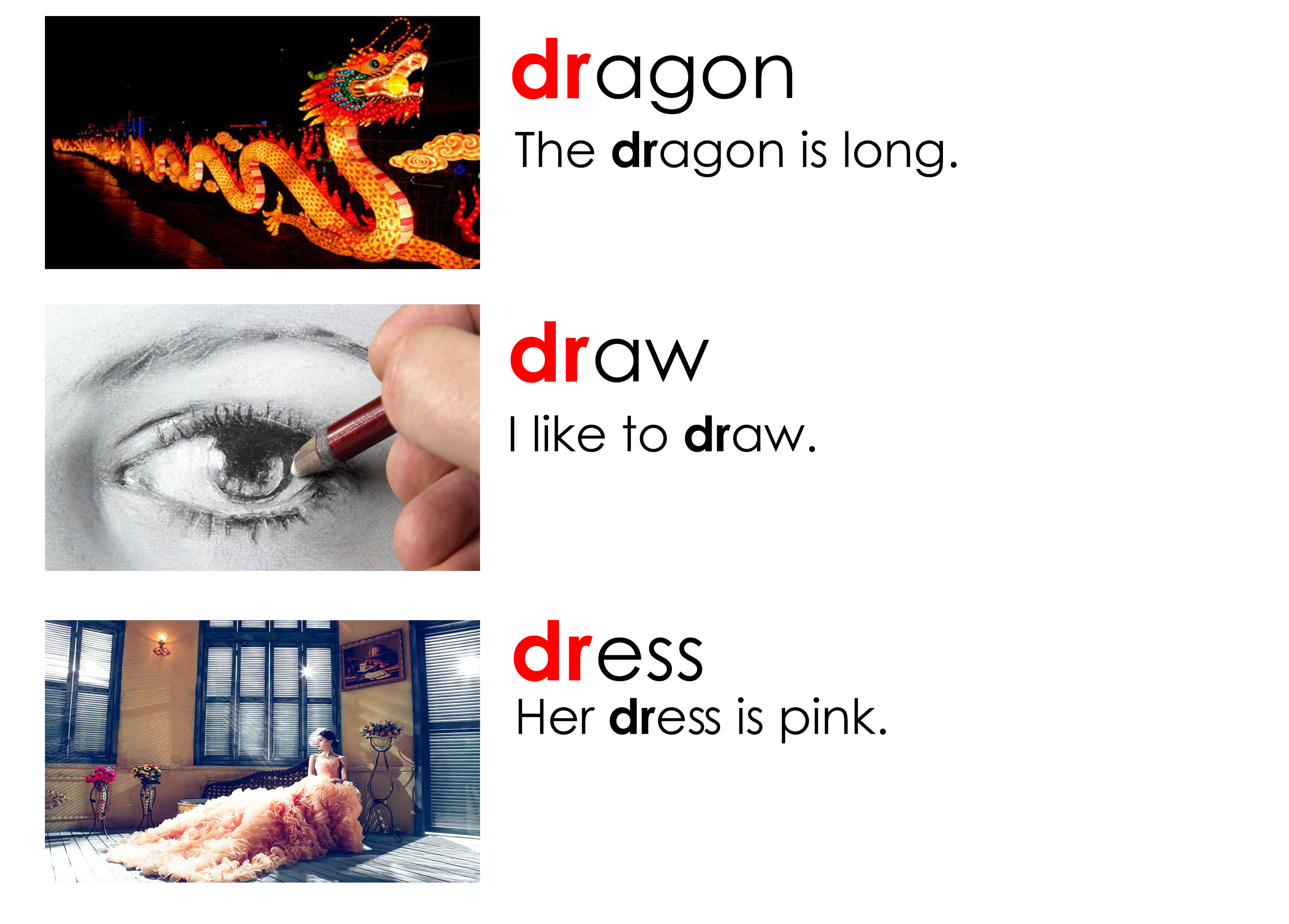 [Speaker Notes: Say each word, articulating it clearly. Then say it again, pointing to each syllable, emphasizing the main stress on the polysyllabic words. Say the word again, in a more natural way. Instruct the students to repeat the word, chorally and then individually.]
Using “dr”
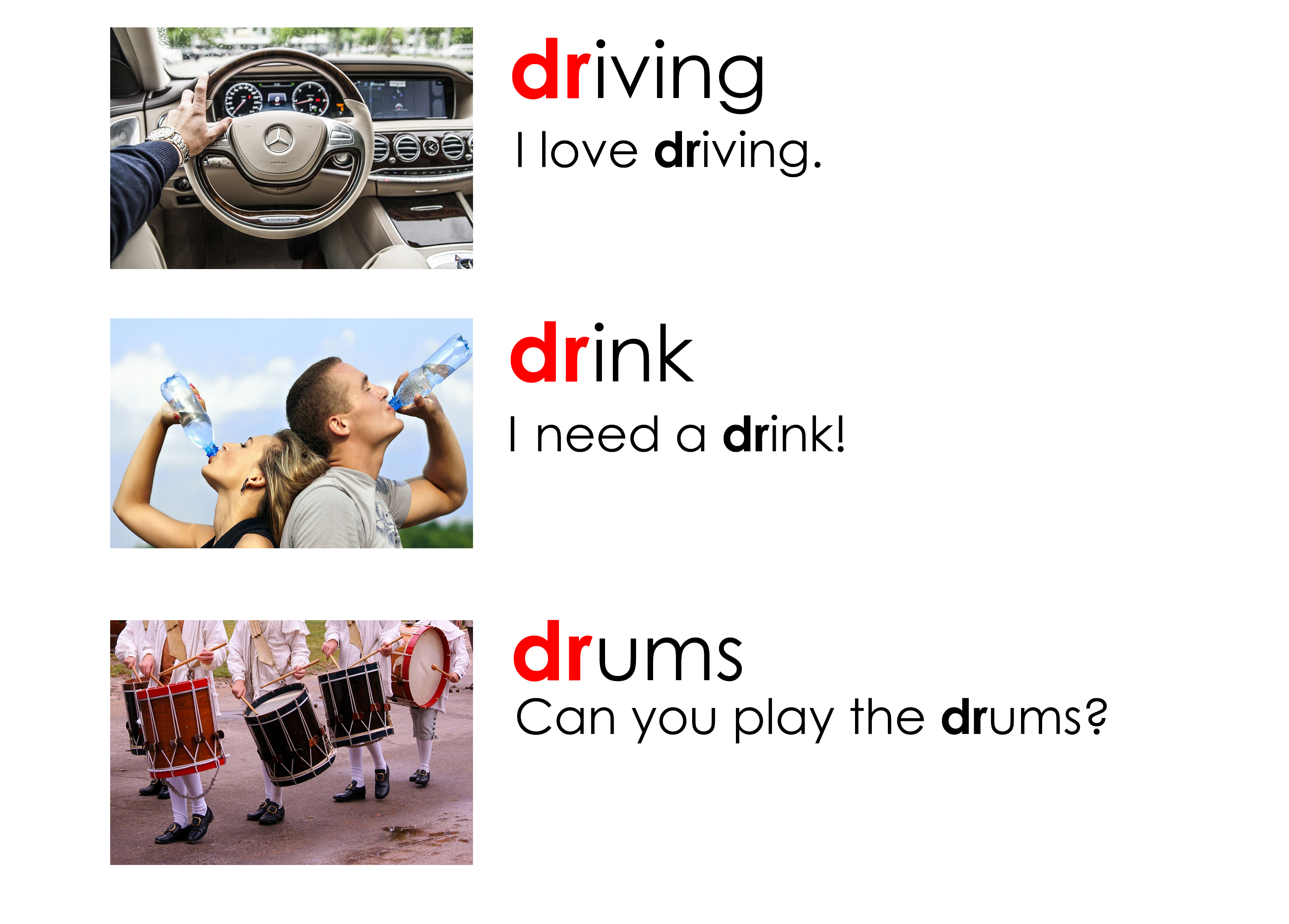 [Speaker Notes: Say each word, articulating it clearly. Then say it again, pointing to each syllable, emphasizing the main stress on the polysyllabic words. Say the word again, in a more natural way. Instruct the students to repeat the word, chorally and then individually.]
Listen for the “dr” sound
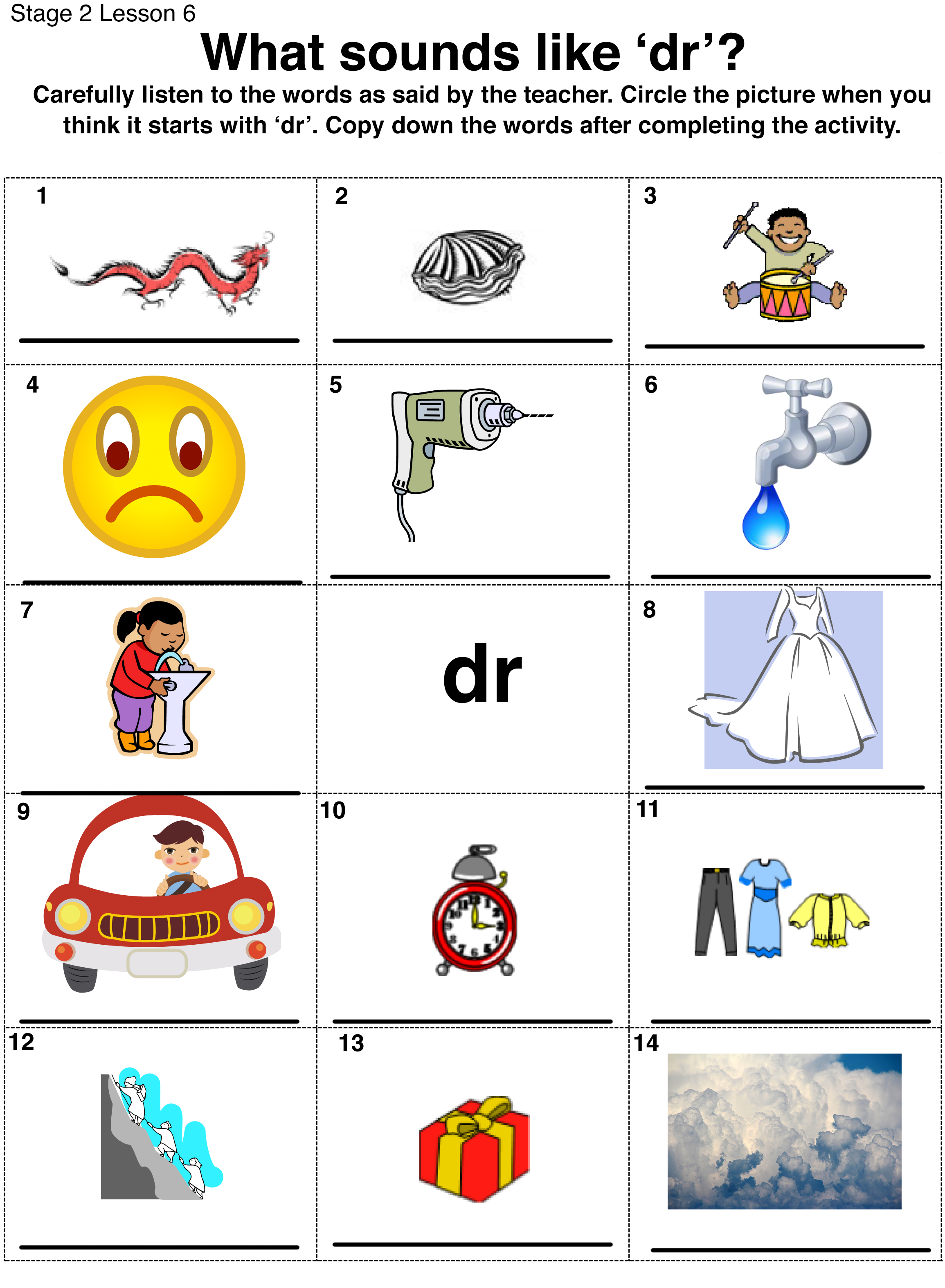 [Speaker Notes: Students are to have printed the “DR listening activity.pdf”.]
Answers
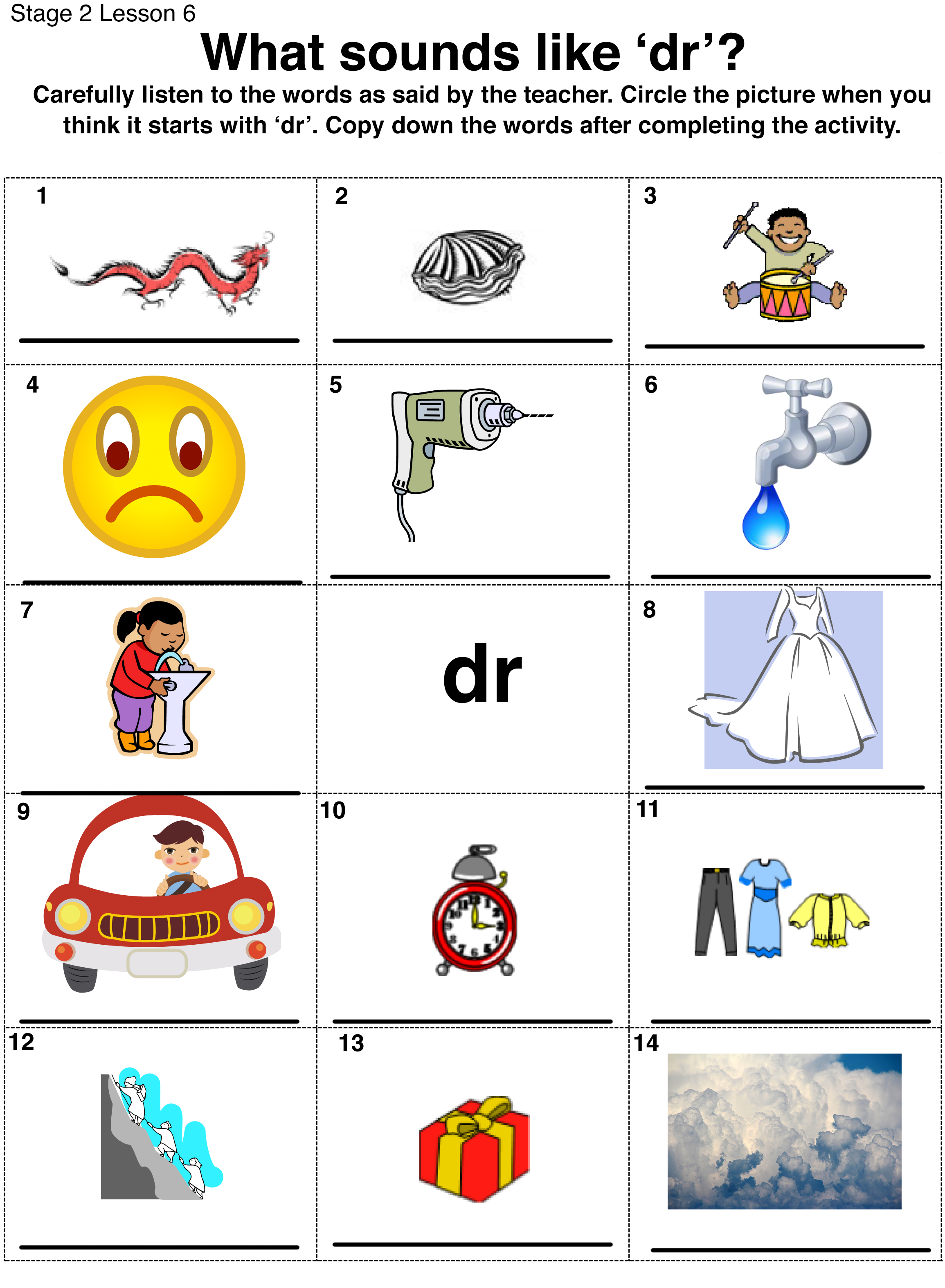 1. dragon 2. clam 
3. drums 4. frown 5. drill 6. drip 
7. drink 8. dress 
9. drive 10. clock 11. clothes 
12. climb 13. present 14. clouds
[Speaker Notes: Go over the answers: 1. dragon 2. clam 3. drums 4. frown 5. drill 6. drip 7. drink 8. dress 9. drive 10. clock 11. clothes 12. climb 13. present 14. clouds 
Get students to copy the words onto their handout.]
Label the food groups
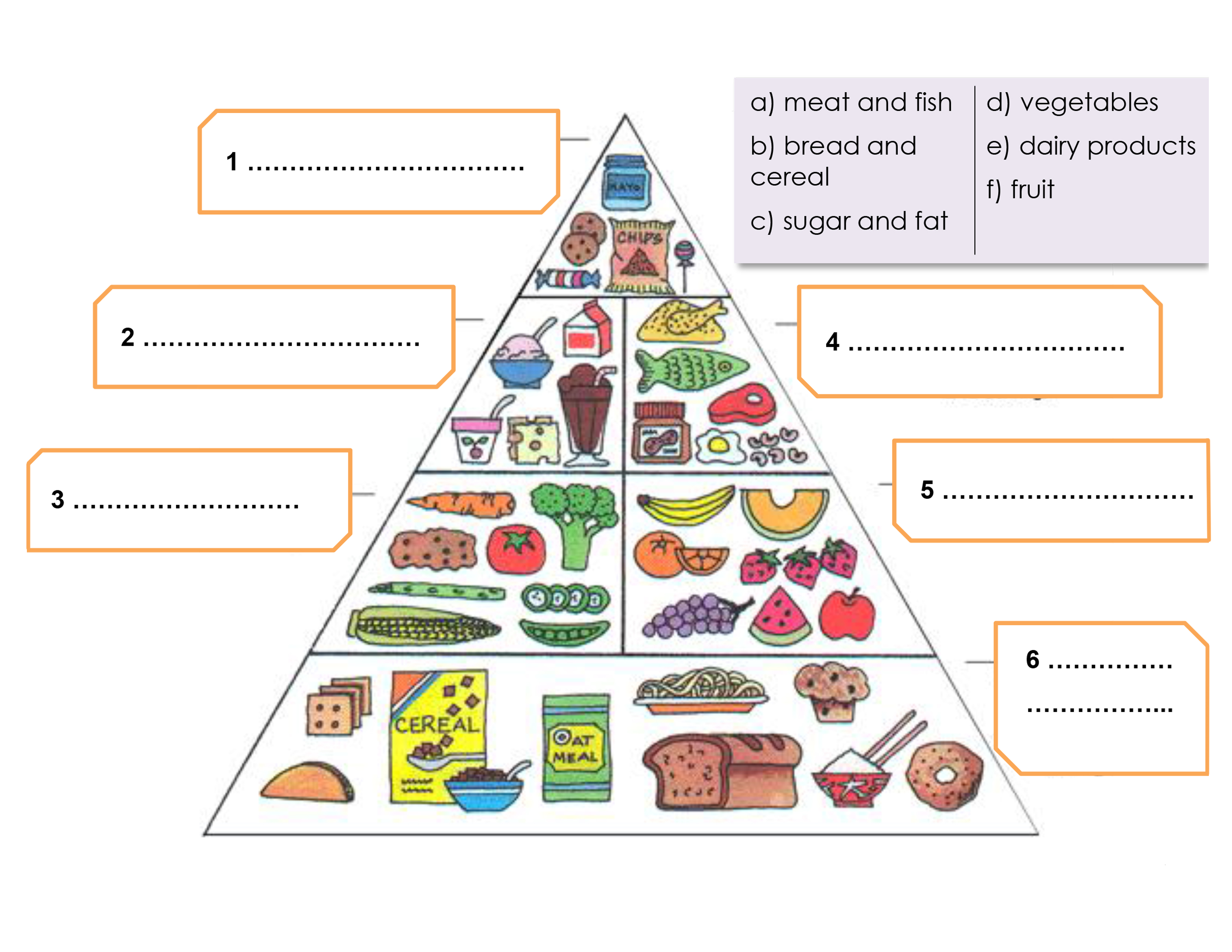 [Speaker Notes: Explain the food groups to the students.]
Organize the shopping cart items into food groups
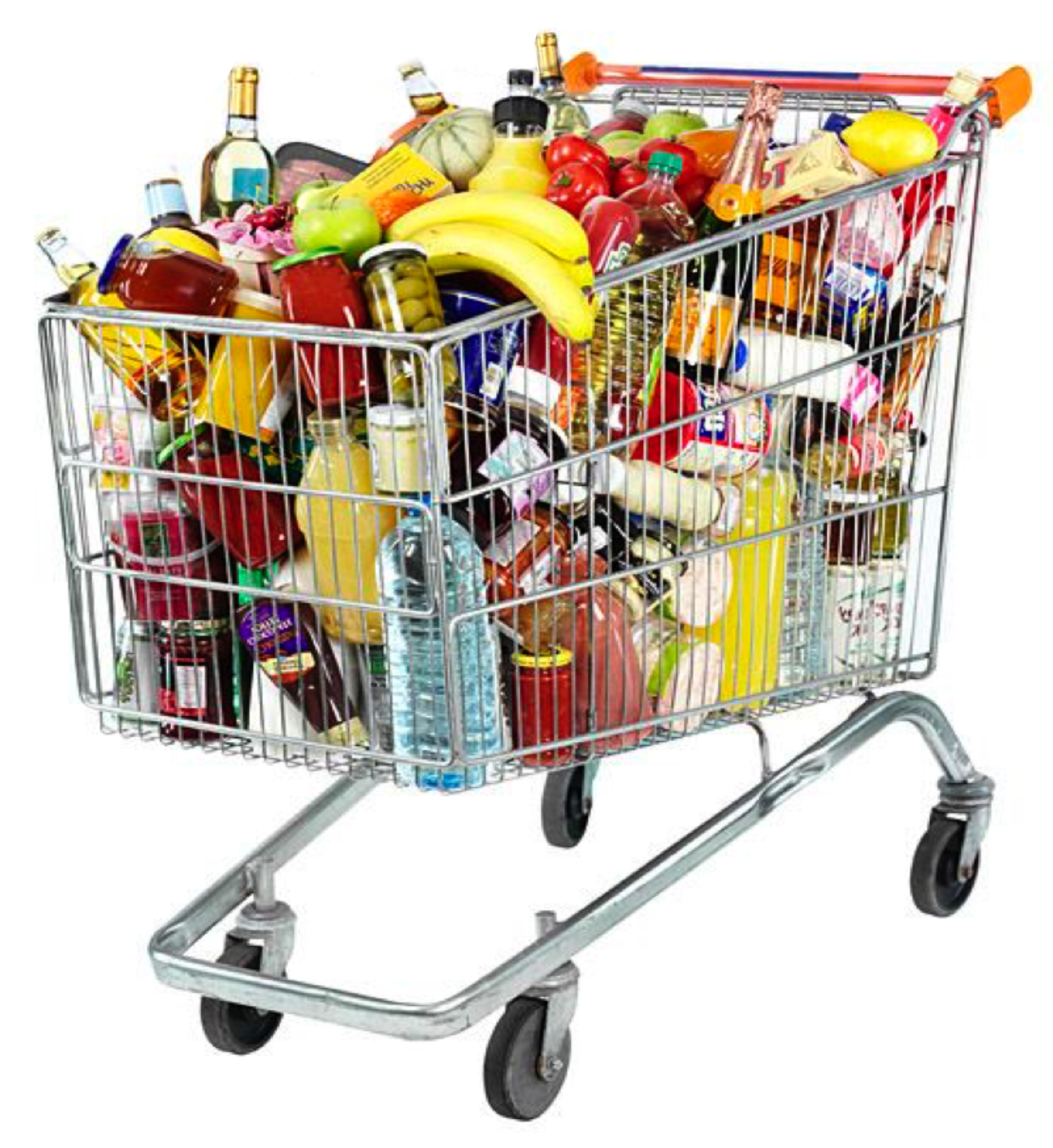 [Speaker Notes: Have students verbally say the food group for certain shopping cart items.]
Simon Says
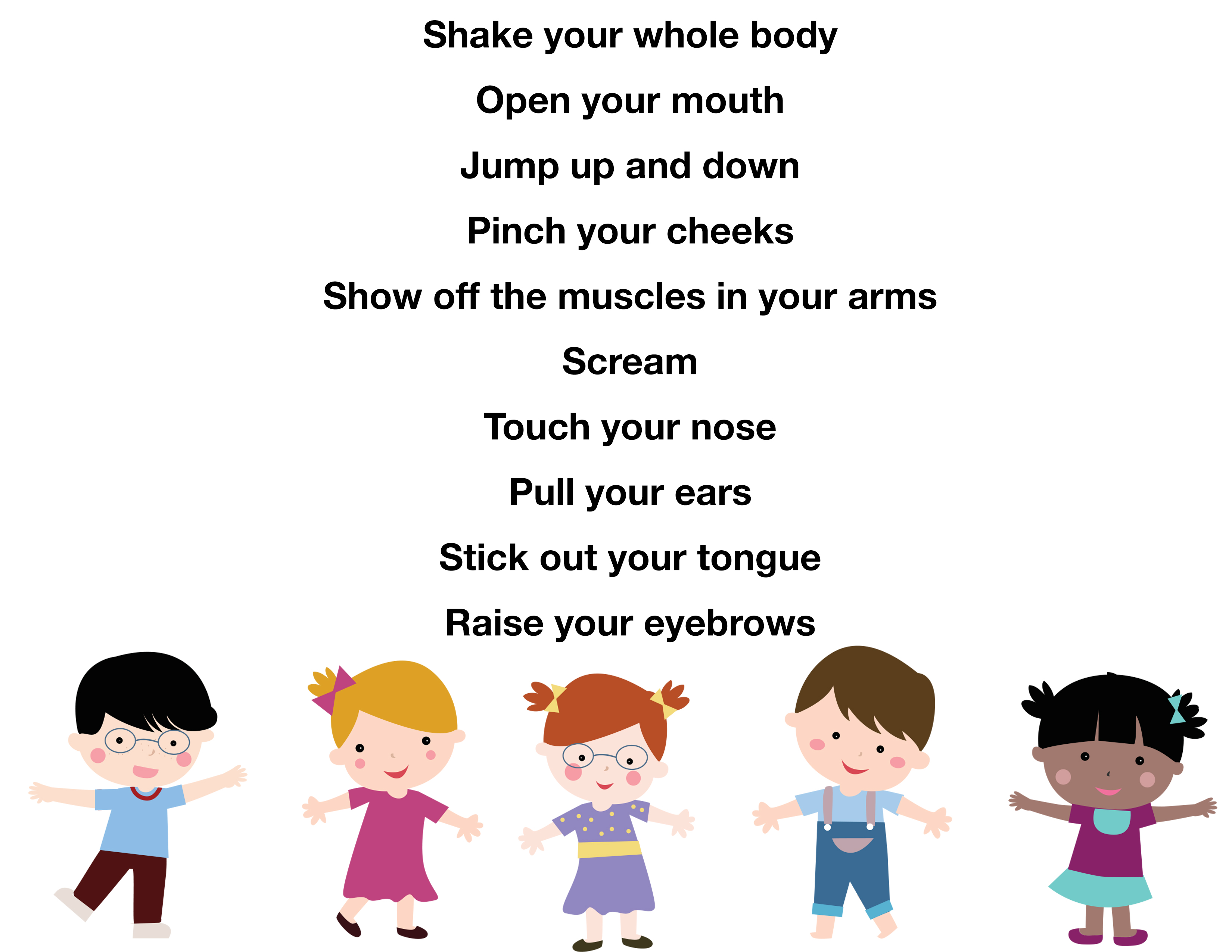 [Speaker Notes: Play Simon Says with the students. Demonstrate each movement for them.]
Some new words
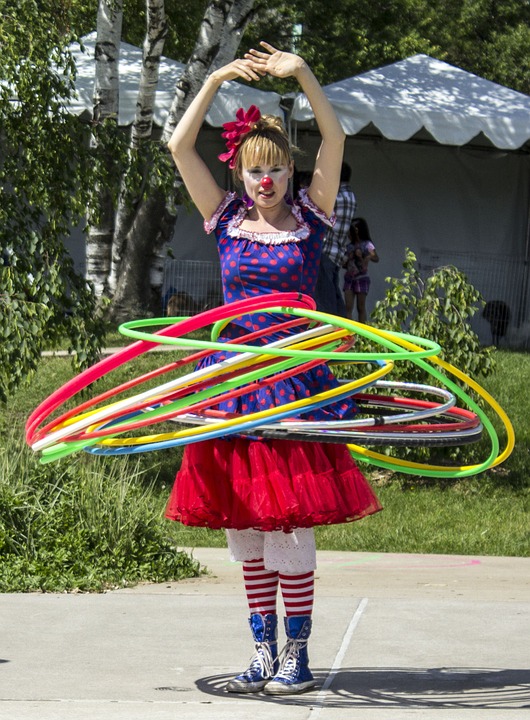 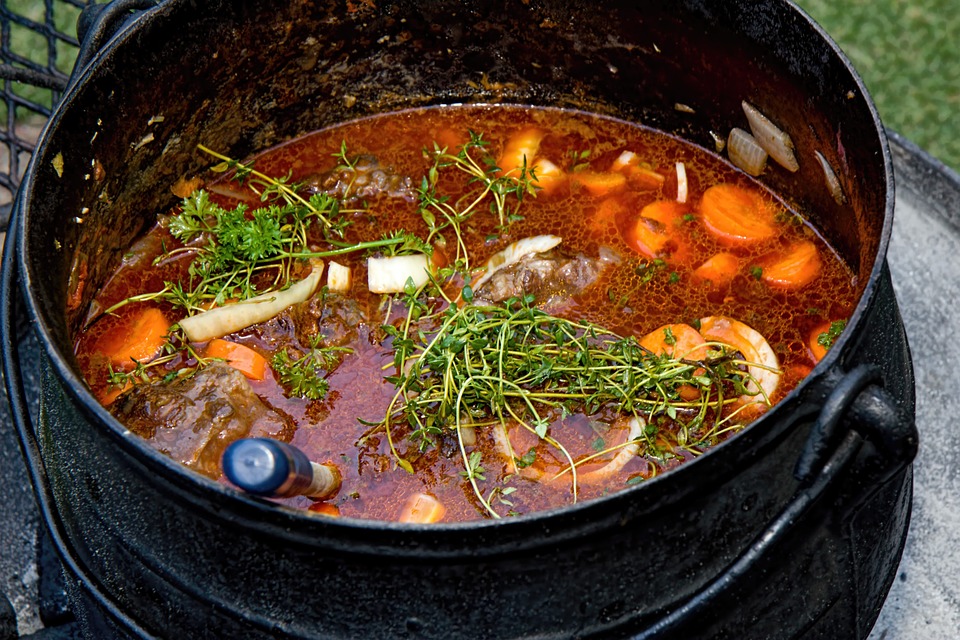 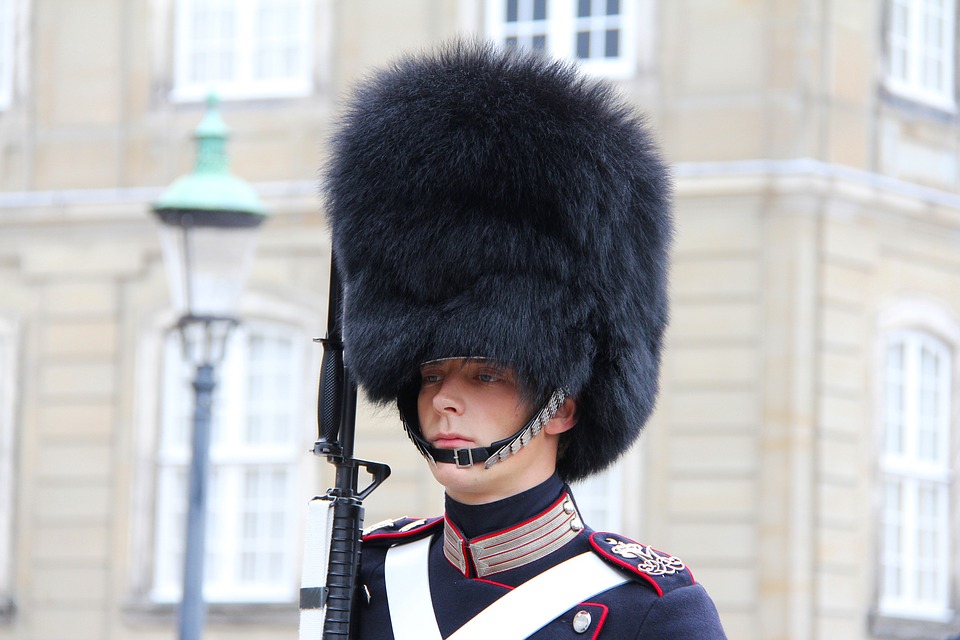 stew
hoop
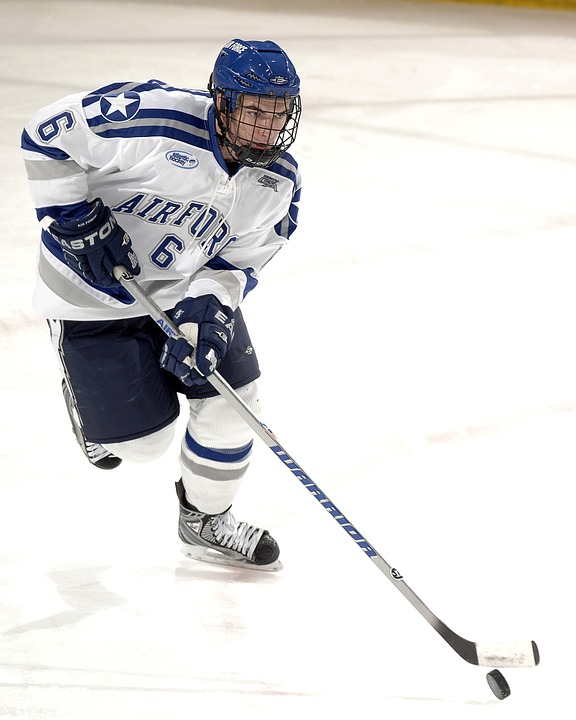 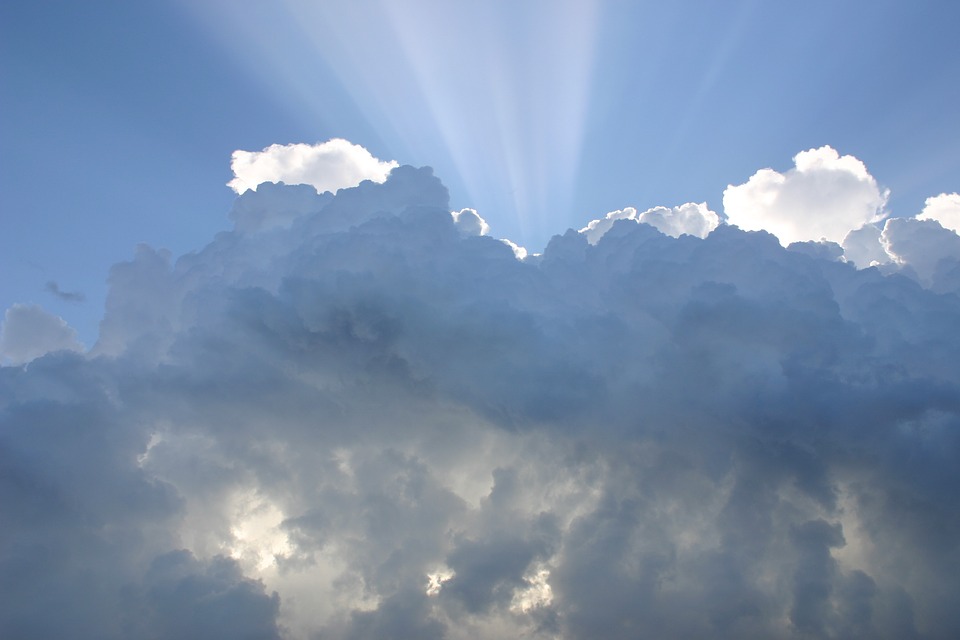 furry hat
sky
hockey stick
[Speaker Notes: Pre-teach this vocabulary for “Alligator Pie”.]
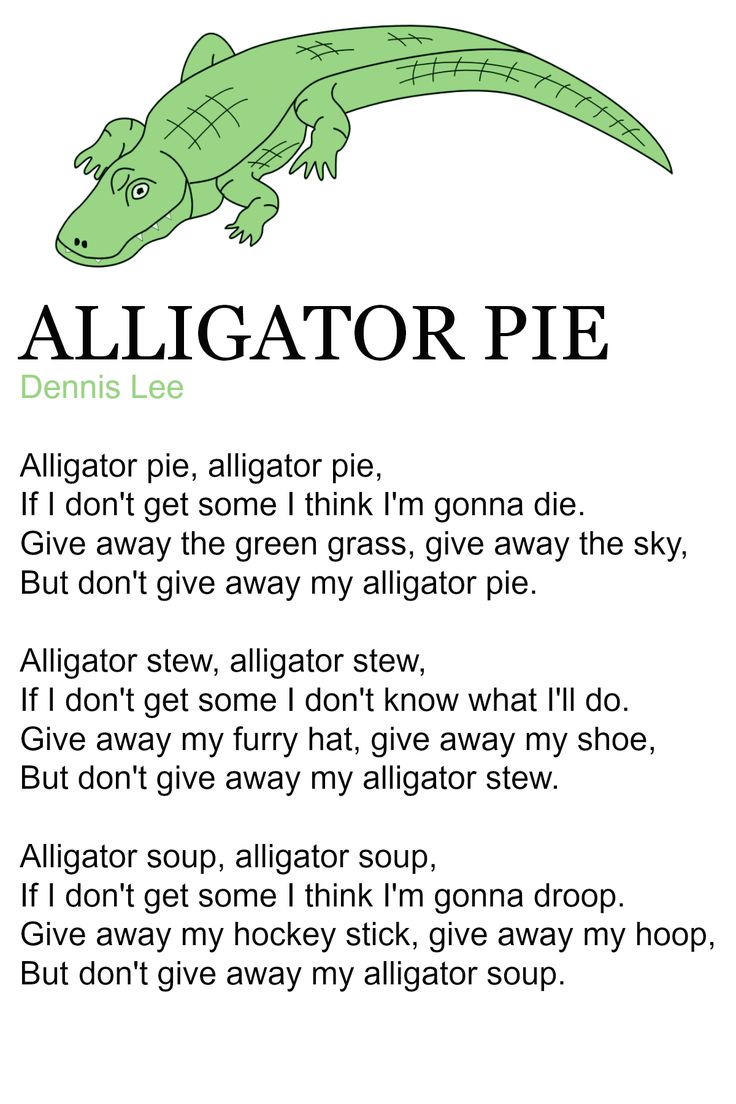 Pancake? By Shel Silverstein
[Speaker Notes: Read each line and alternate between each student for an echo reading.]
Food Art
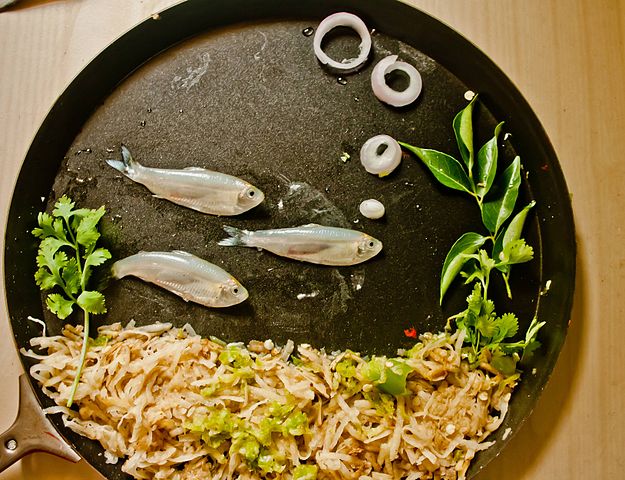 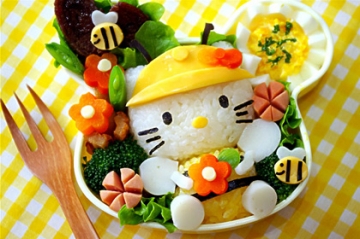 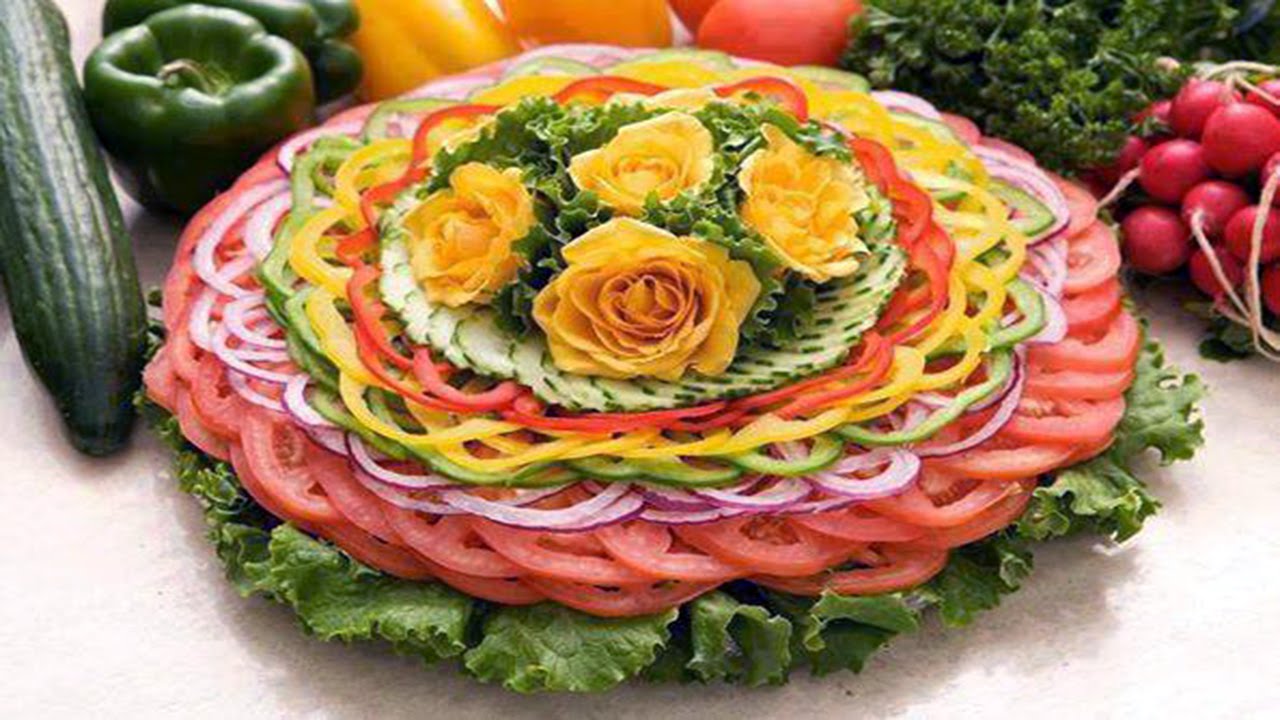 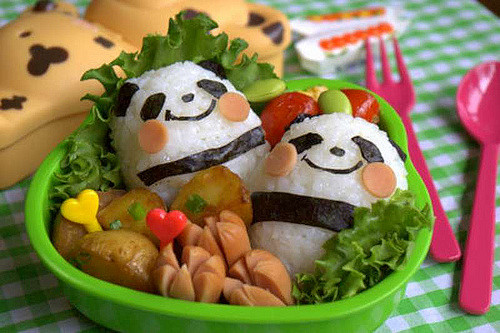 [Speaker Notes: Ask students if they think food can be art.]
Samantha Lee Food Art
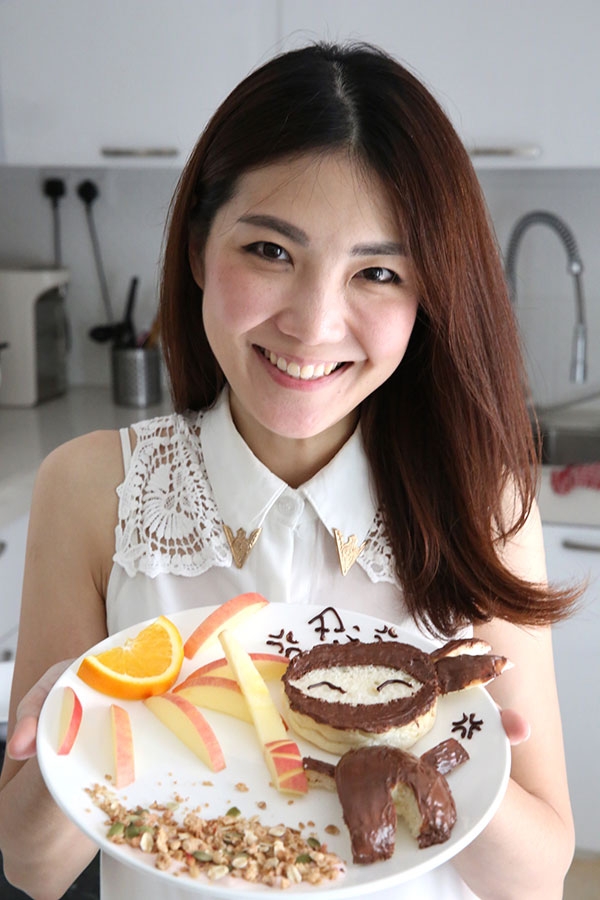 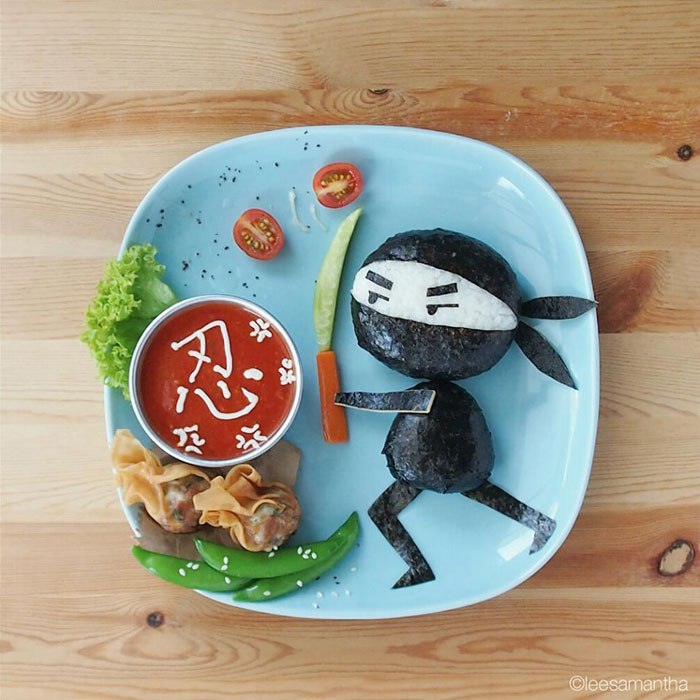 [Speaker Notes: Bio: When Malaysian mommy Samantha Lee came up with playful story-themed bento lunchboxes to get her kids to eat right, she had no idea they would also catapult her to internet fame.]
Let’s look at her work
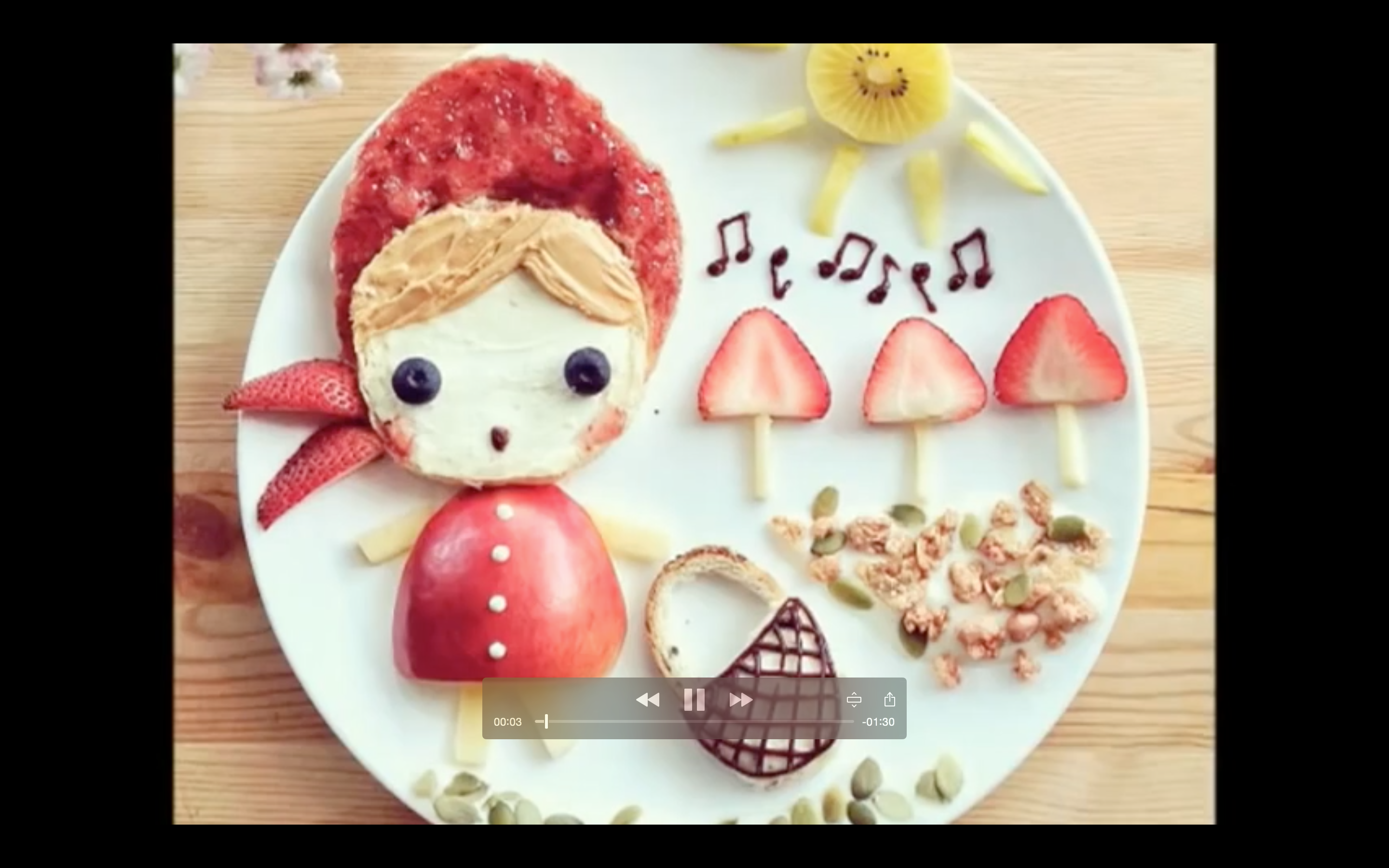 [Speaker Notes: Play “Food Art.mp4” Ask students what the subject is and to point out what food they recognize. Make sure to stop the video for discussion]
Story Time
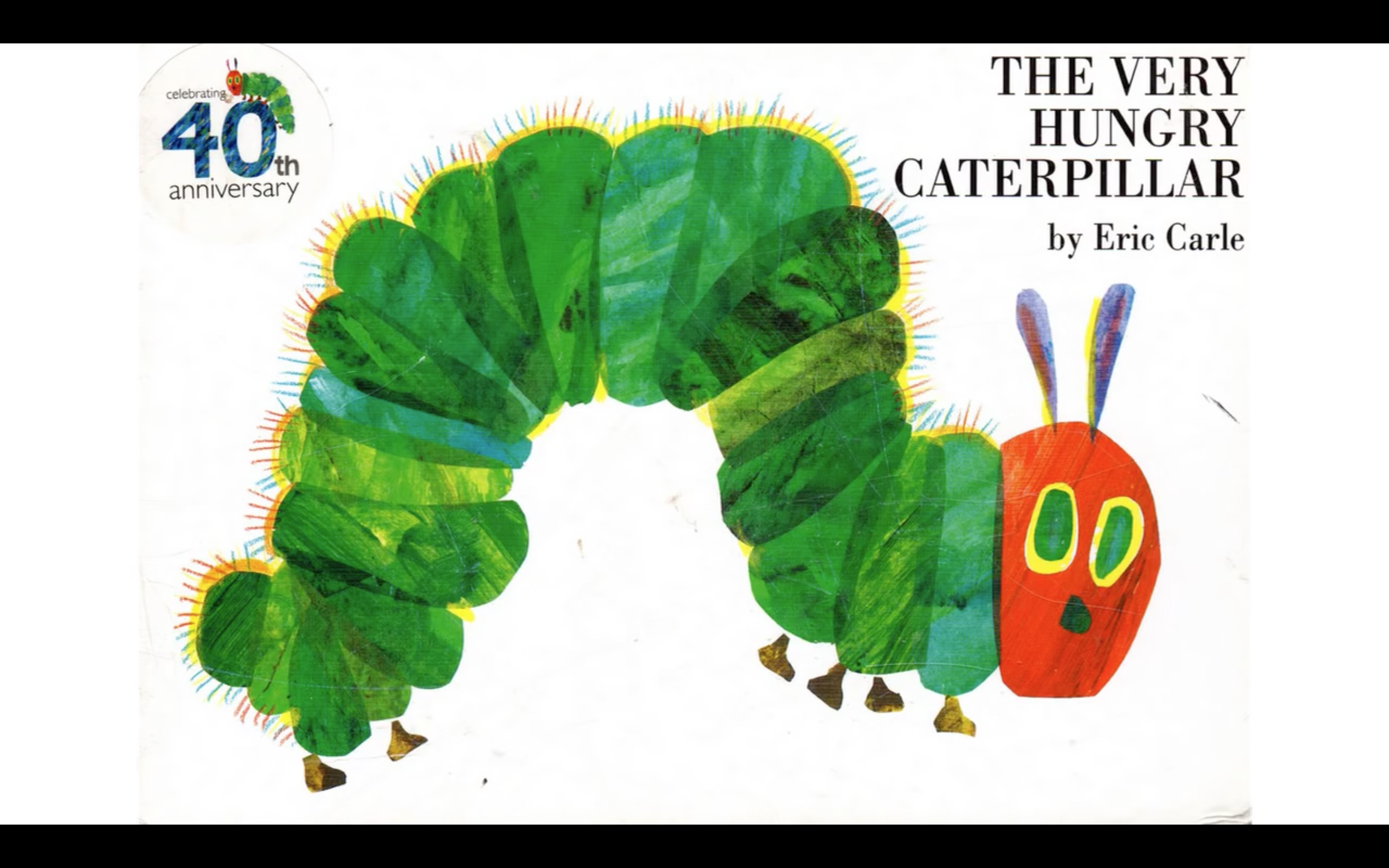 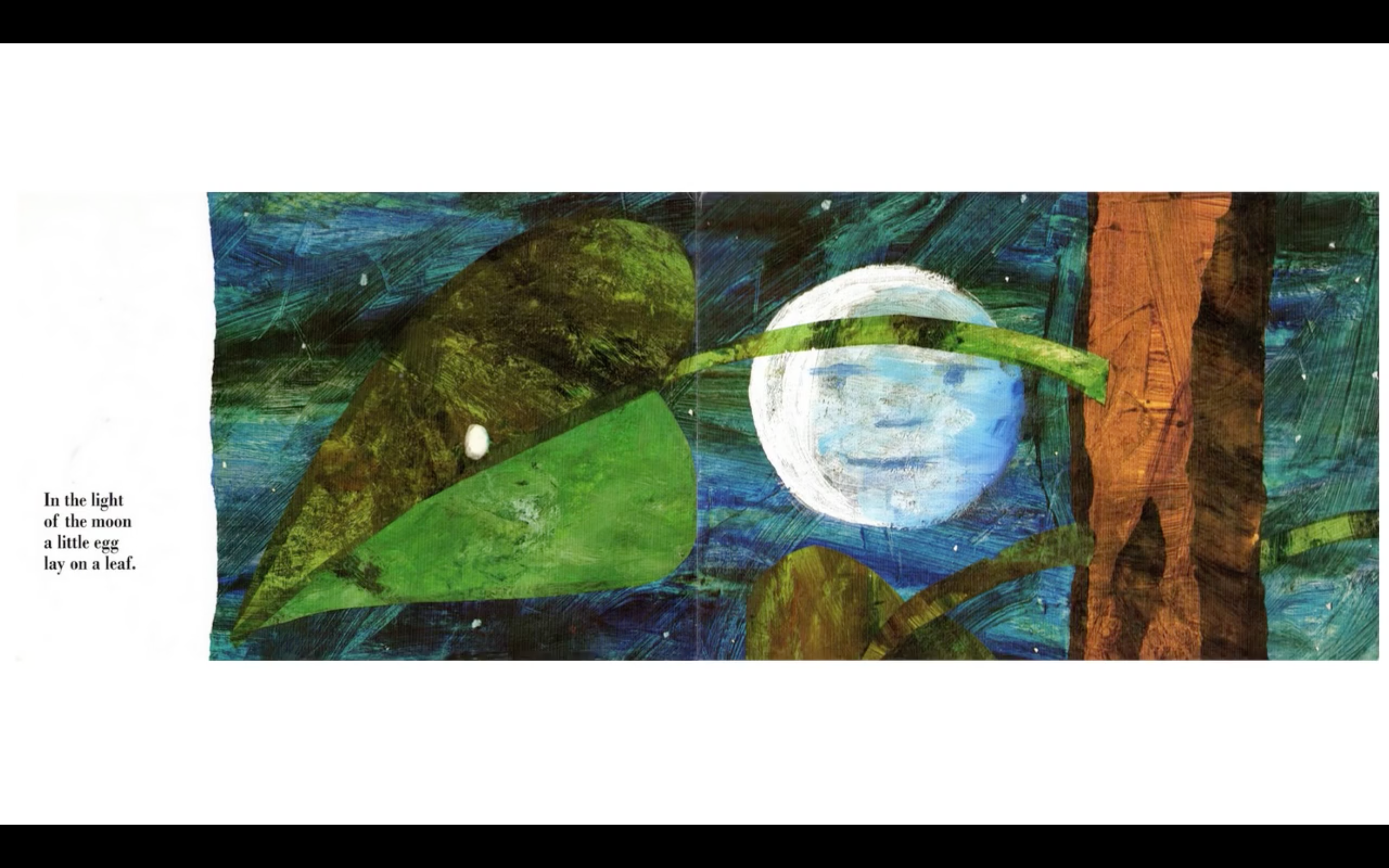 [Speaker Notes: Read each line and alternate between each student for an echo reading.]
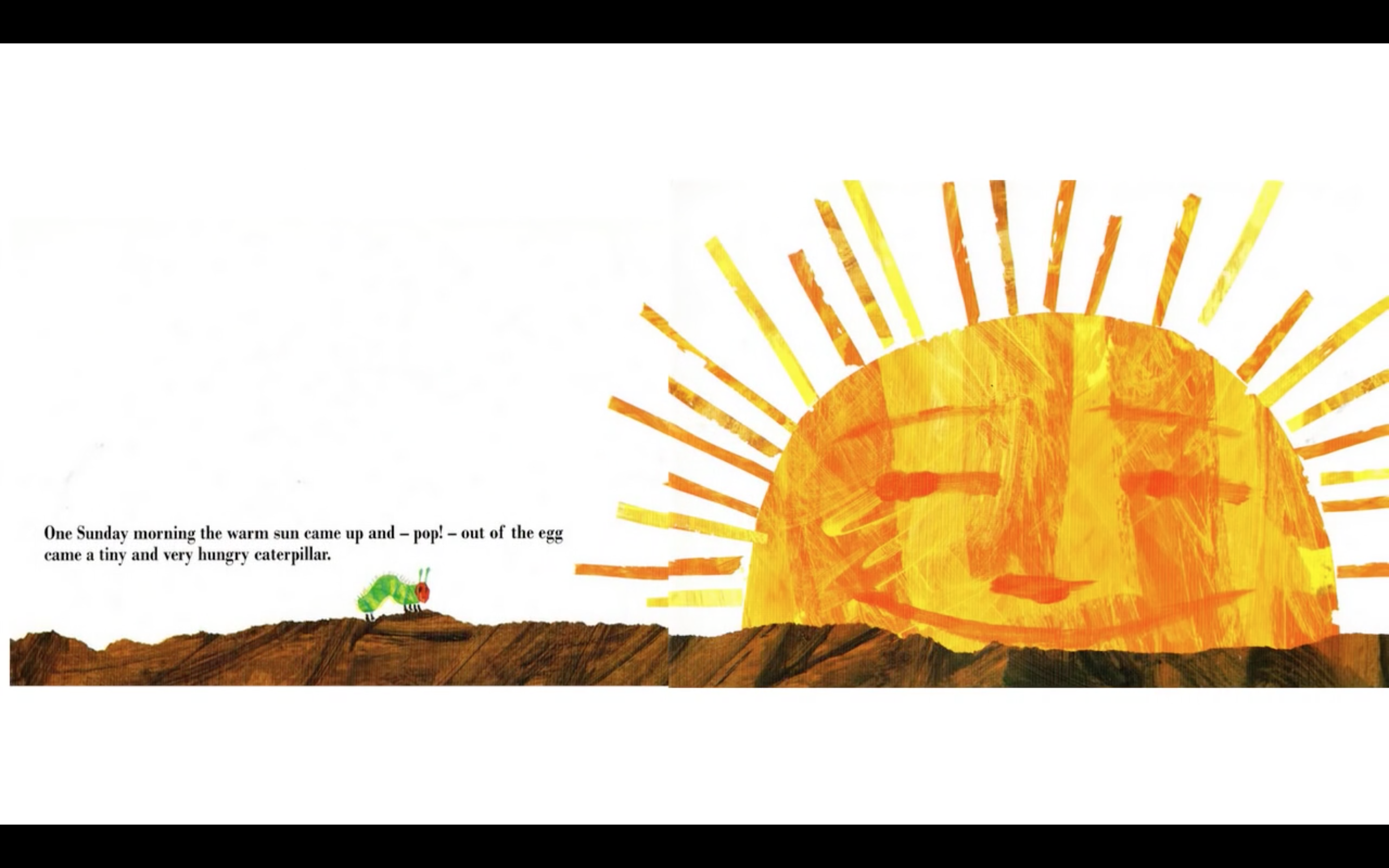 [Speaker Notes: Read each line and alternate between each student for an echo reading.]
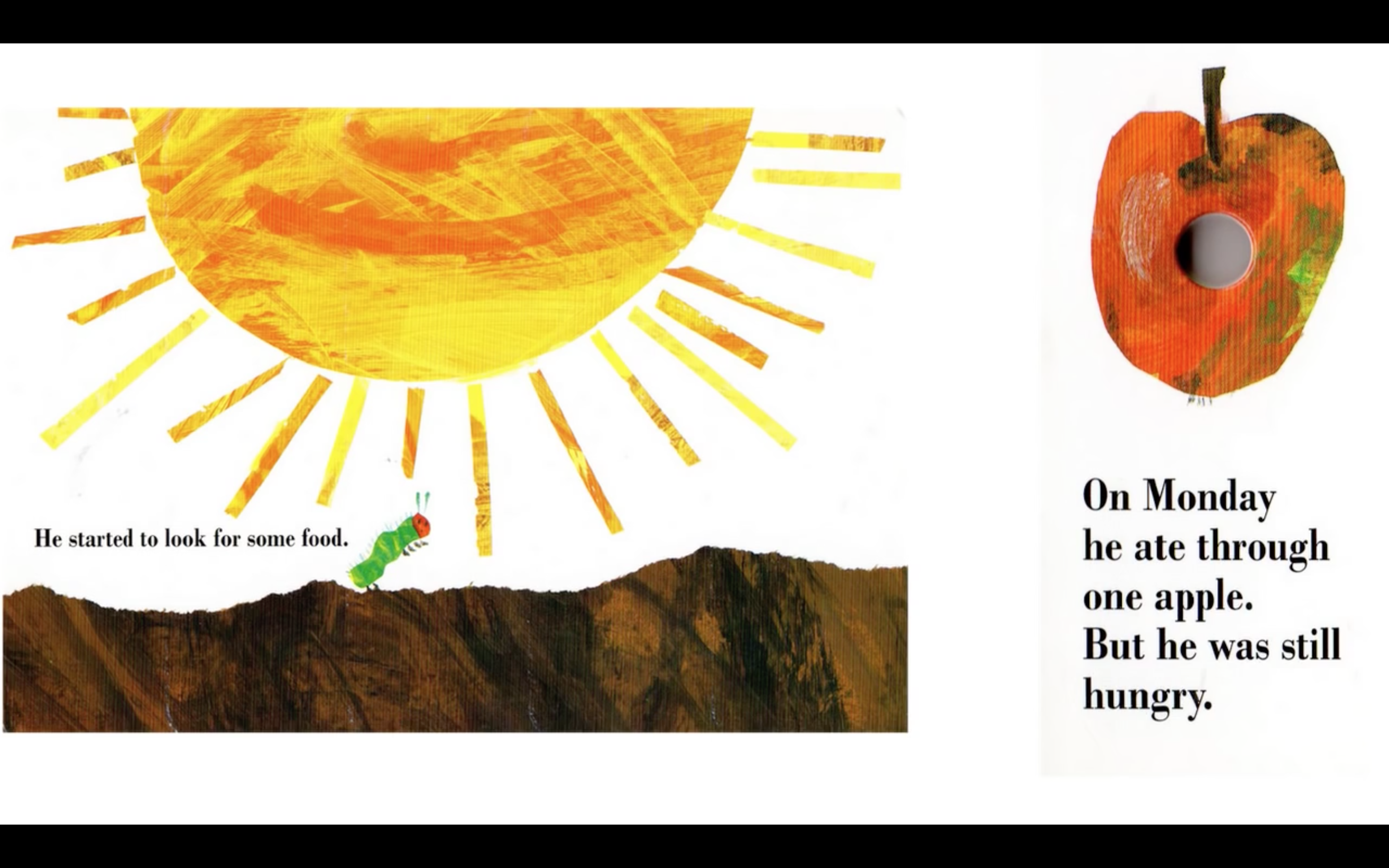 [Speaker Notes: Read each line and alternate between each student for an echo reading.]
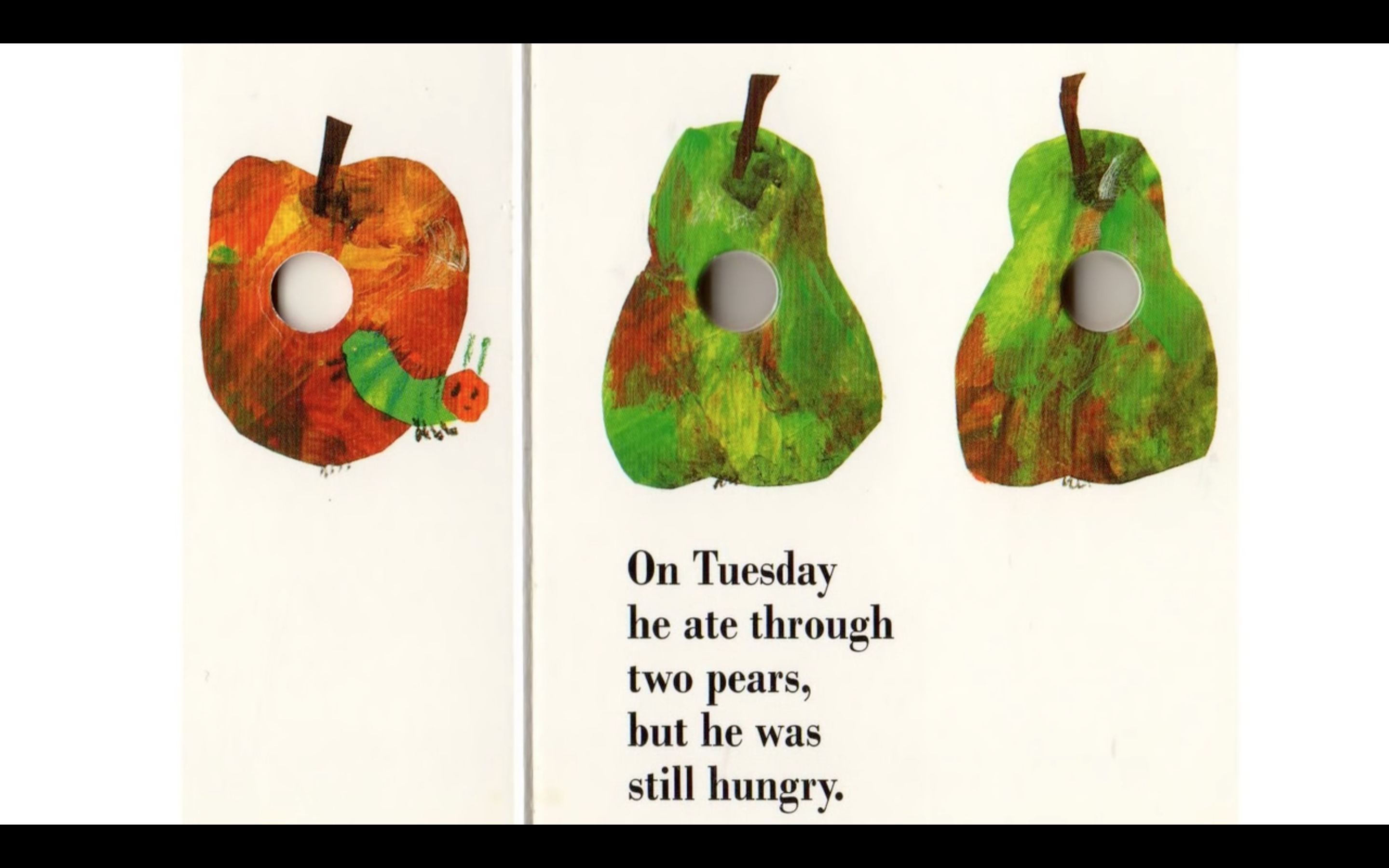 [Speaker Notes: Read each line and alternate between each student for an echo reading.]
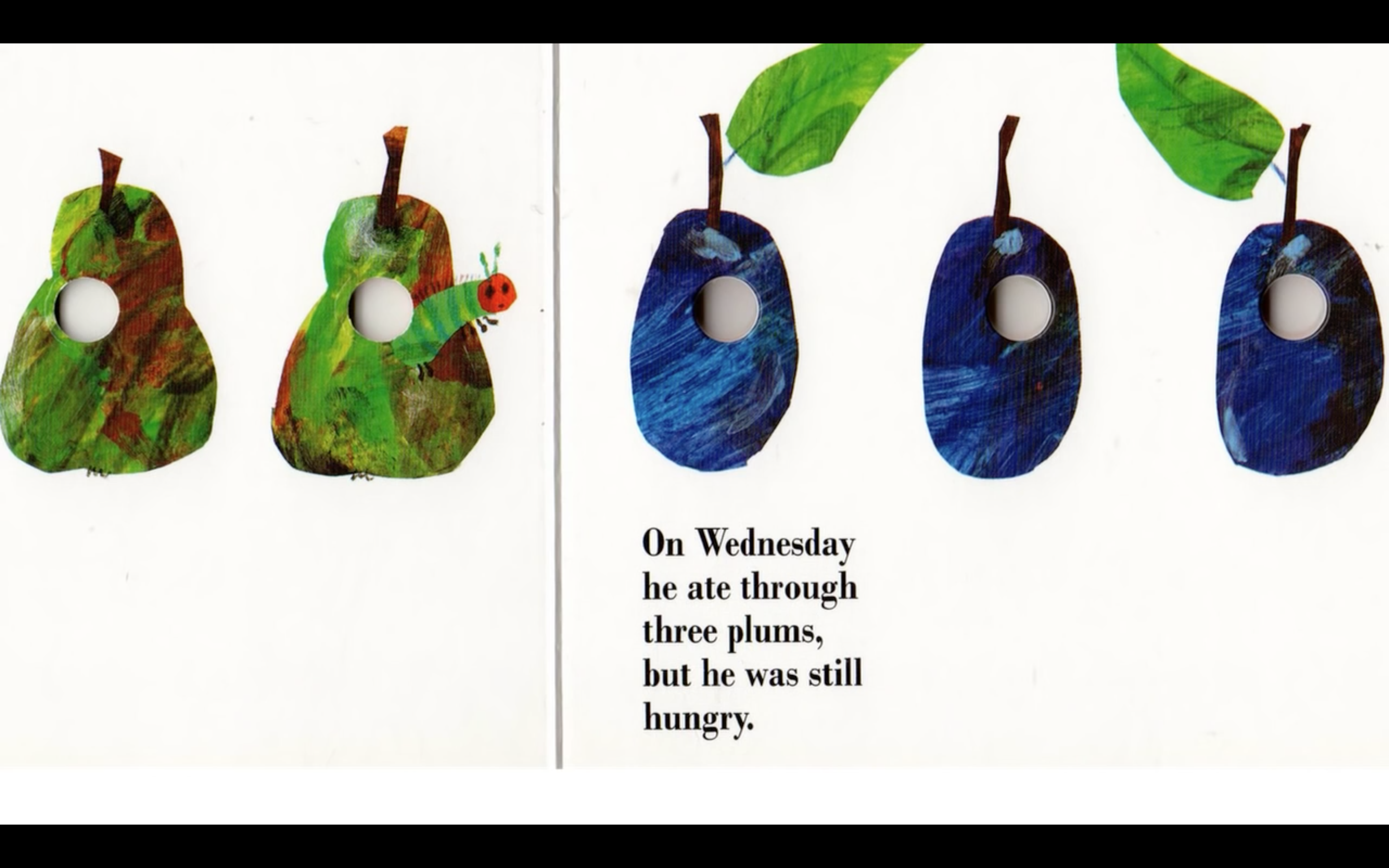 [Speaker Notes: Read each line and alternate between each student for an echo reading.]
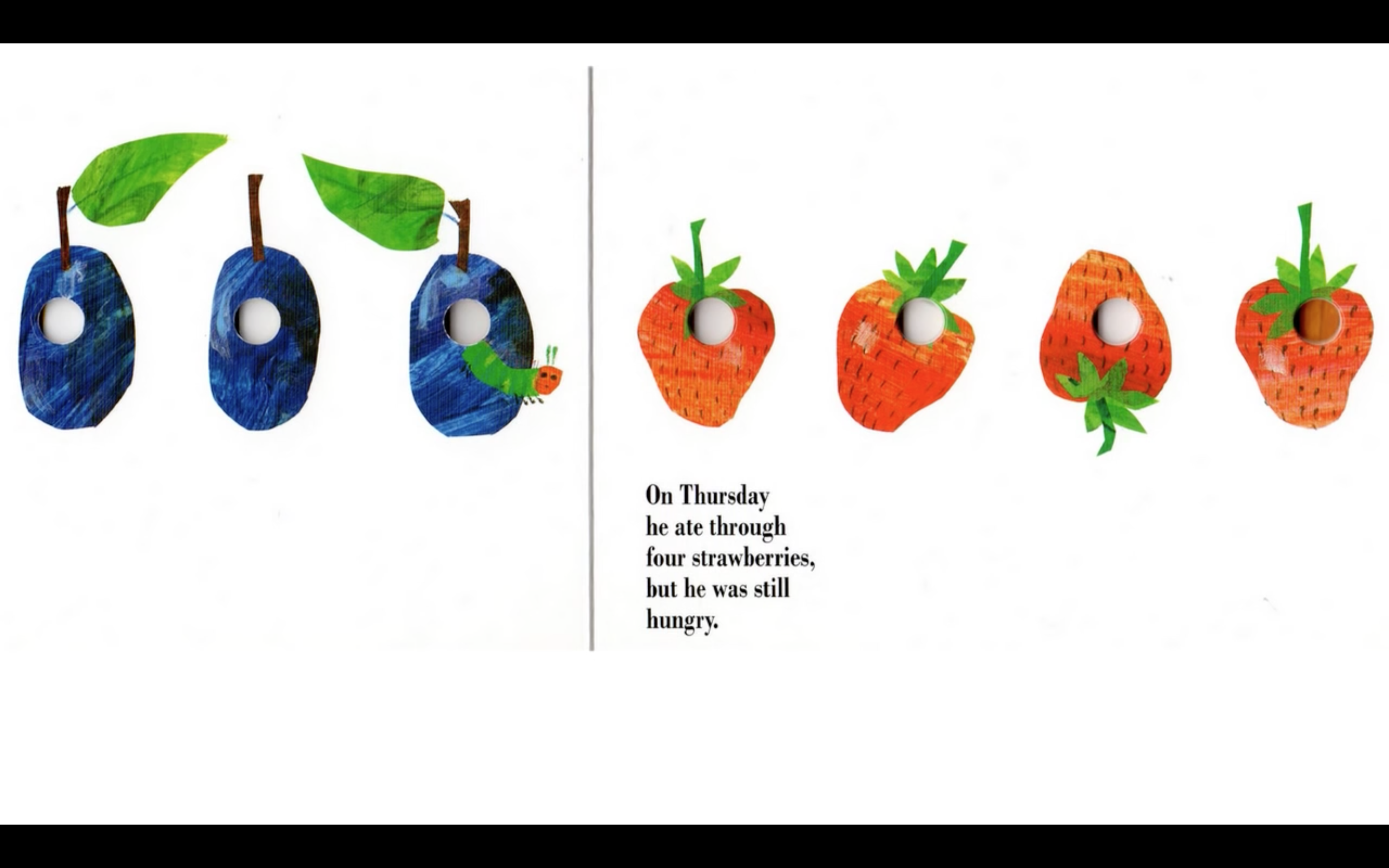 [Speaker Notes: Read each line and alternate between each student for an echo reading.]
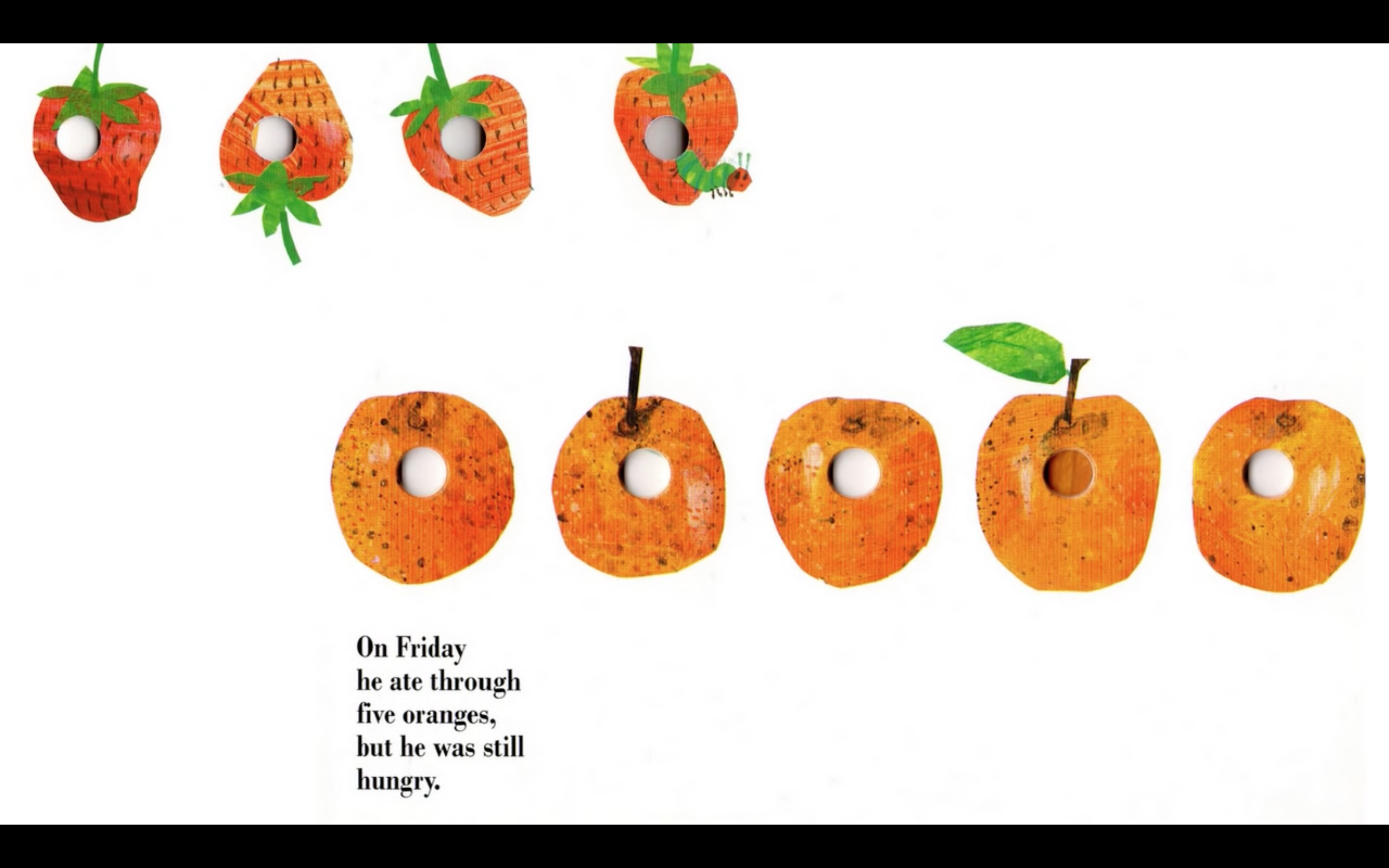 [Speaker Notes: Read each line and alternate between each student for an echo reading.]
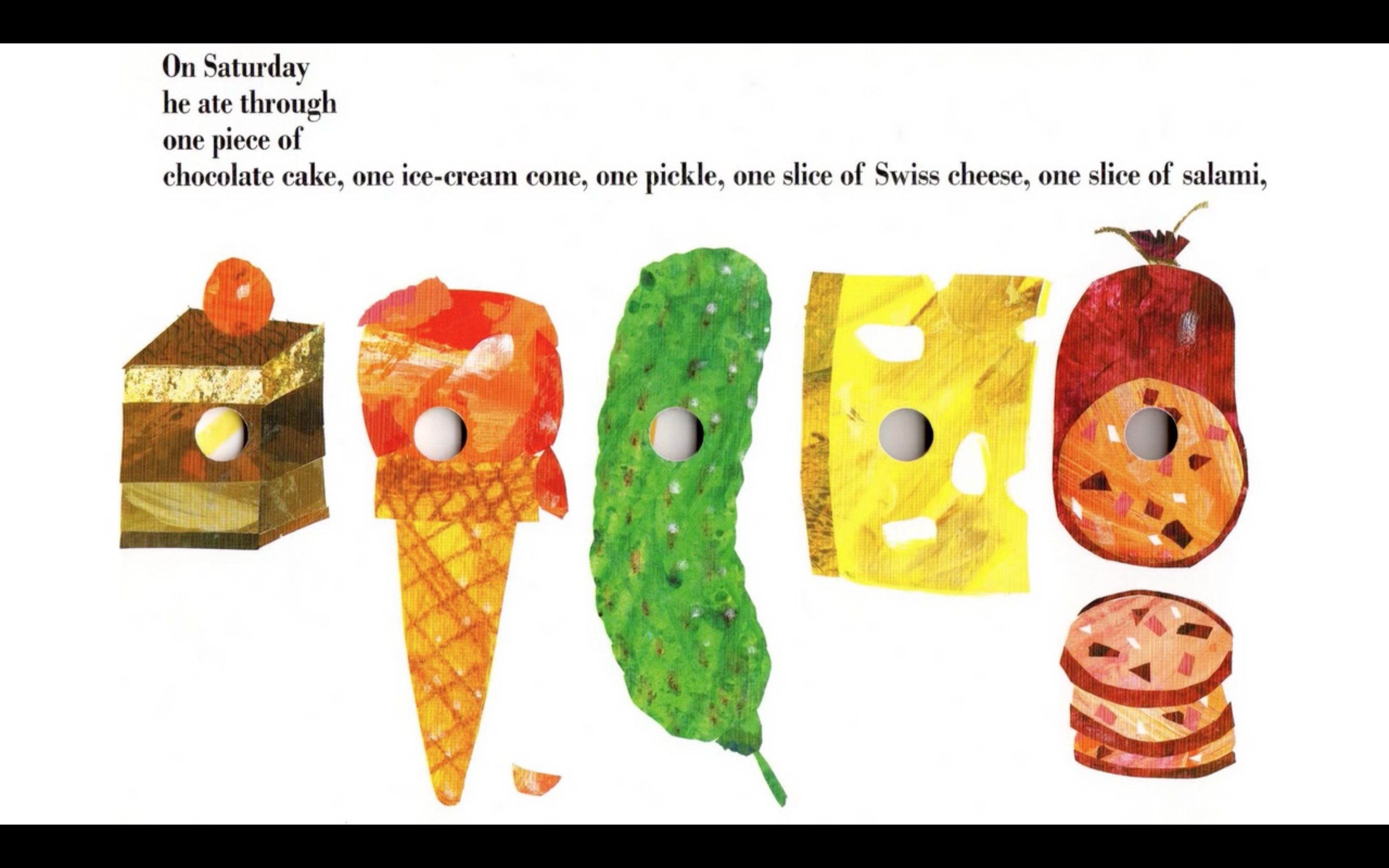 [Speaker Notes: Read each line and alternate between each student for an echo reading.]
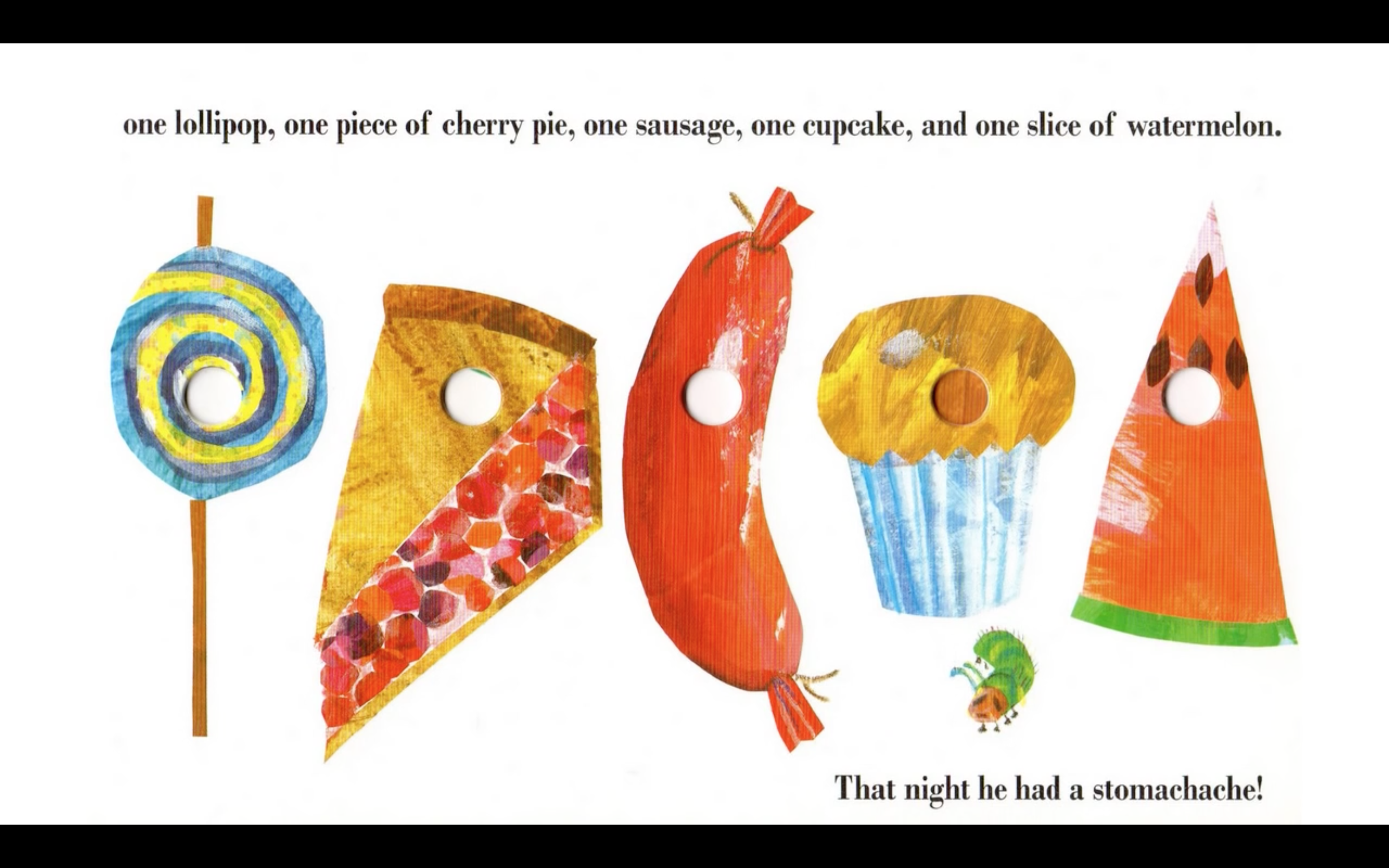 [Speaker Notes: Read each line and alternate between each student for an echo reading.]
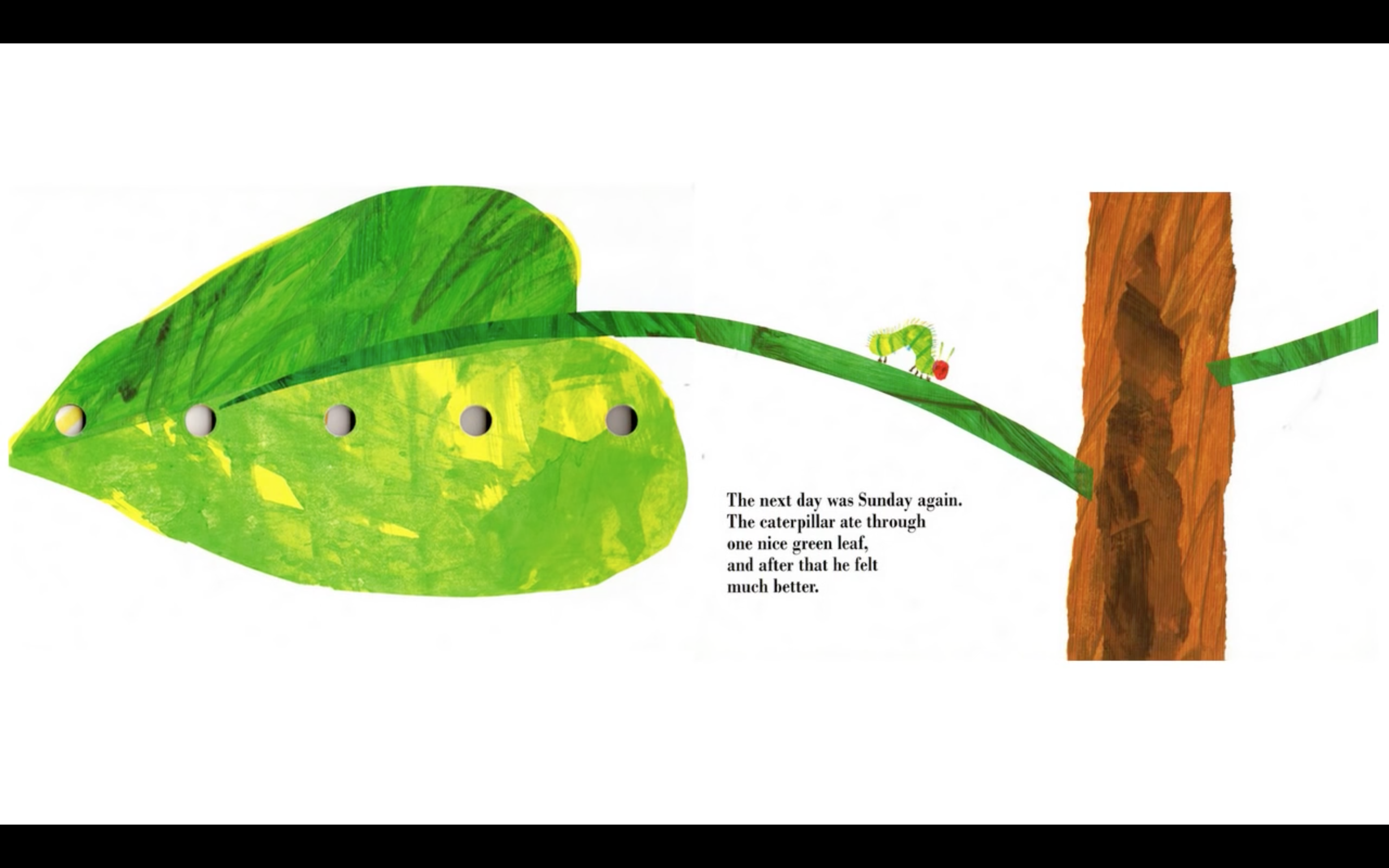 [Speaker Notes: Read each line and alternate between each student for an echo reading.]
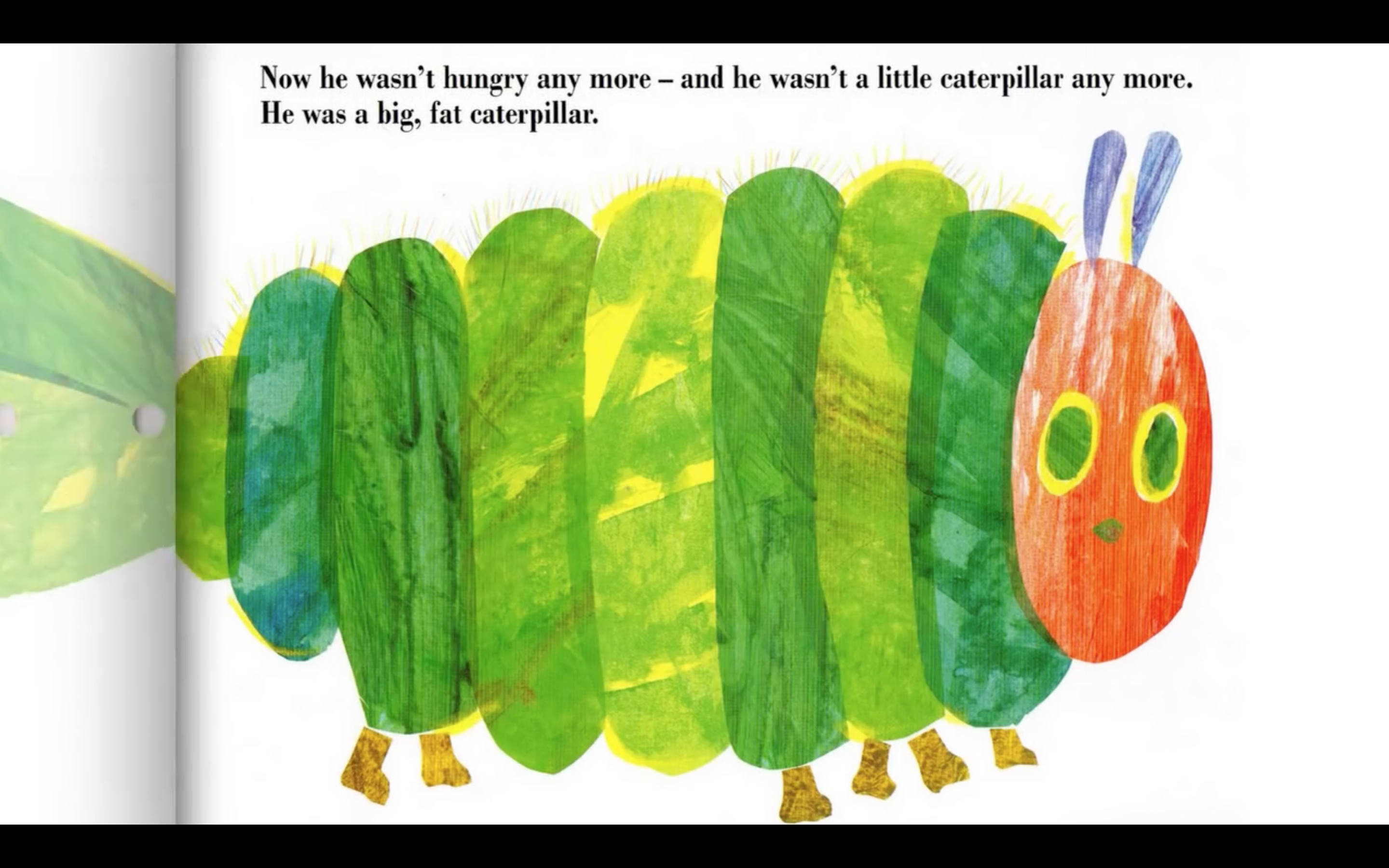 [Speaker Notes: Read each line and alternate between each student for an echo reading.]
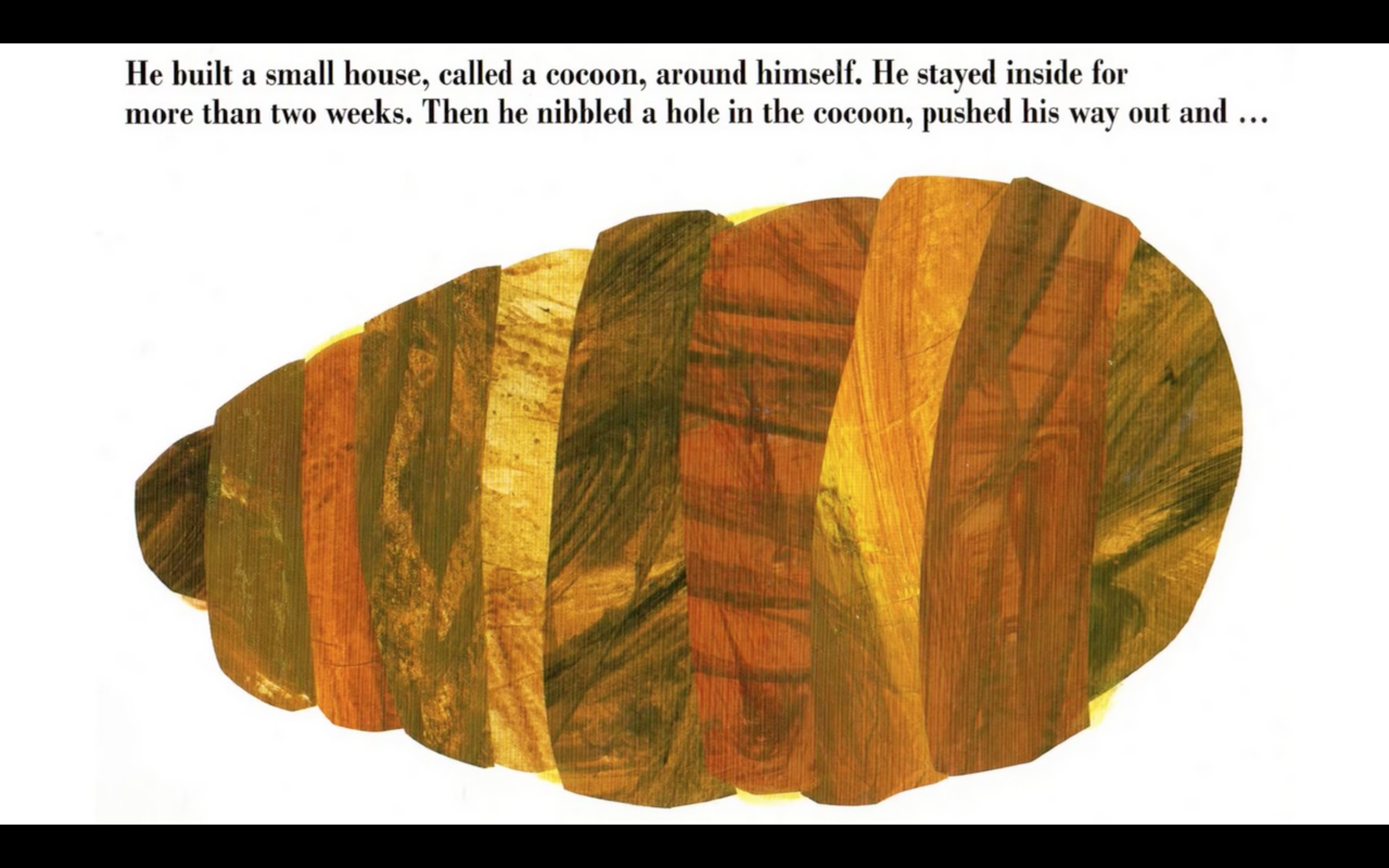 [Speaker Notes: Read each line and alternate between each student for an echo reading.]
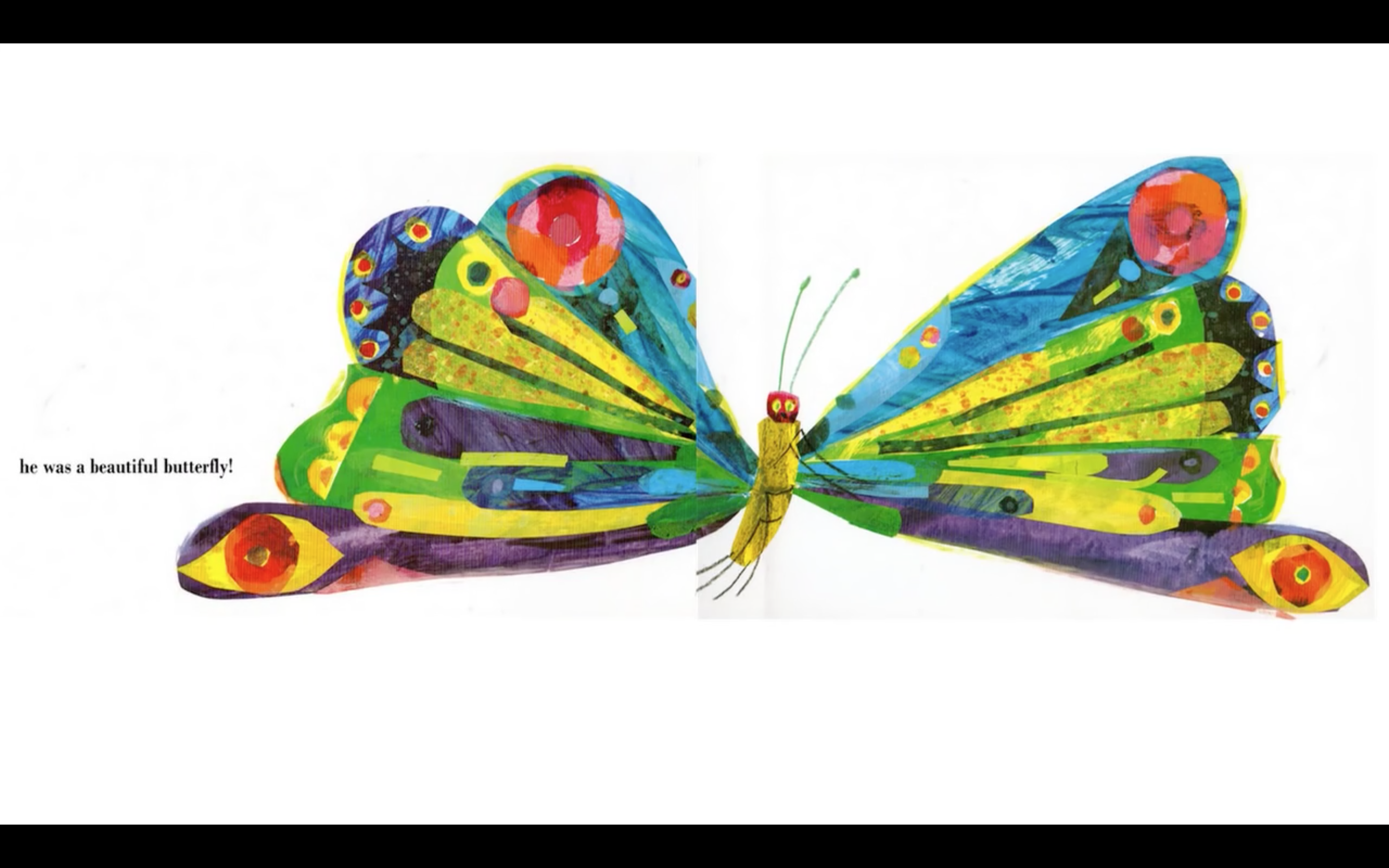 [Speaker Notes: Read each line and alternate between each student for an echo reading.]
What do you think is happening in this photo?
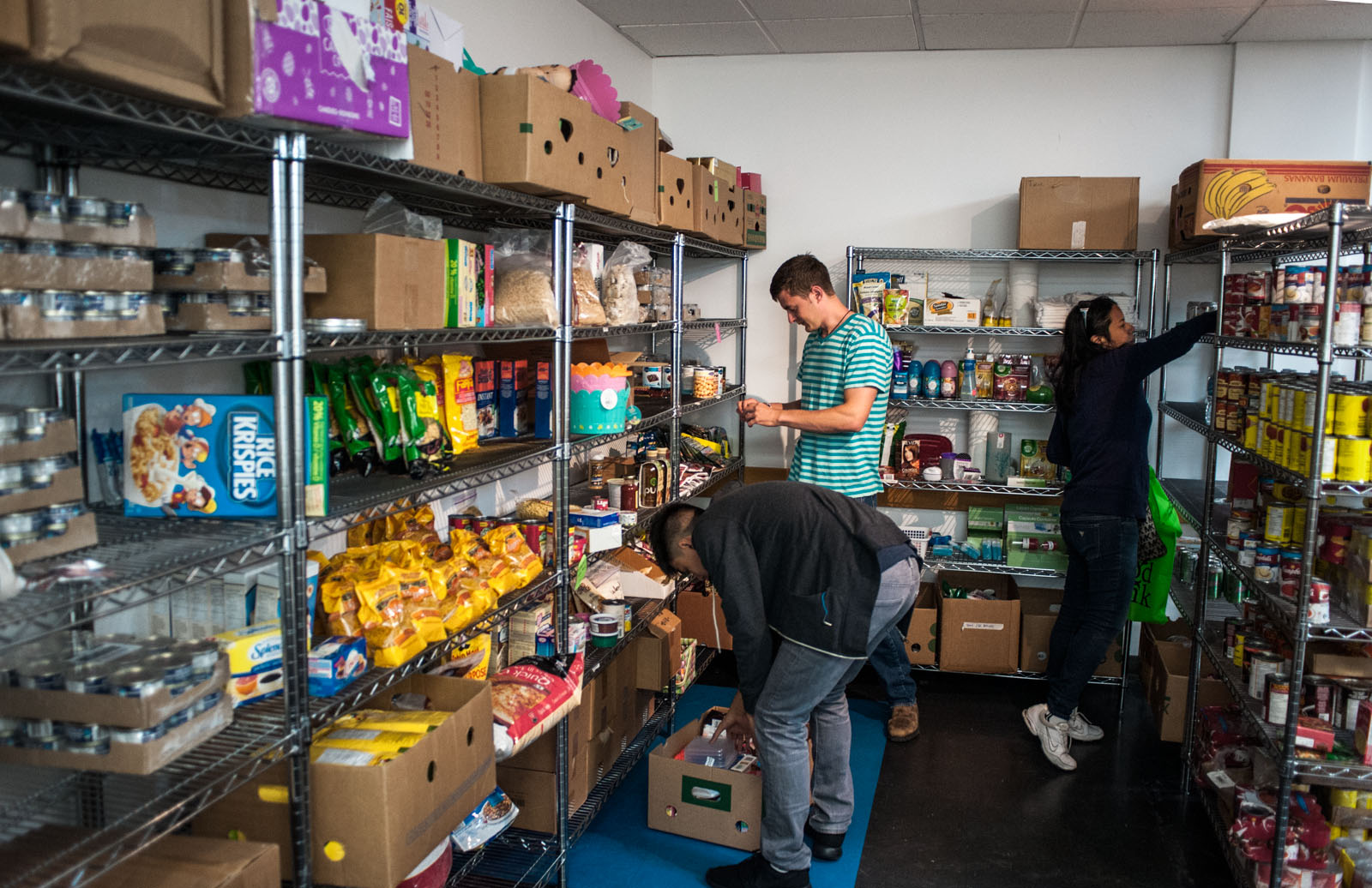 [Speaker Notes: Ask the students if this is a grocery store, and if they conclude it isn’t, why not. Teach the difference between a grocery store and a food bank. (A grocery store is a retail store that primarily sells food./A food bank is an organization that collects donated or surplus foodstuffs and distributes them free or at low cost to programs or organizations serving people in need.) Why would there be food in a place that’s not being sold. Explain the idea of a food bank.]
Homework
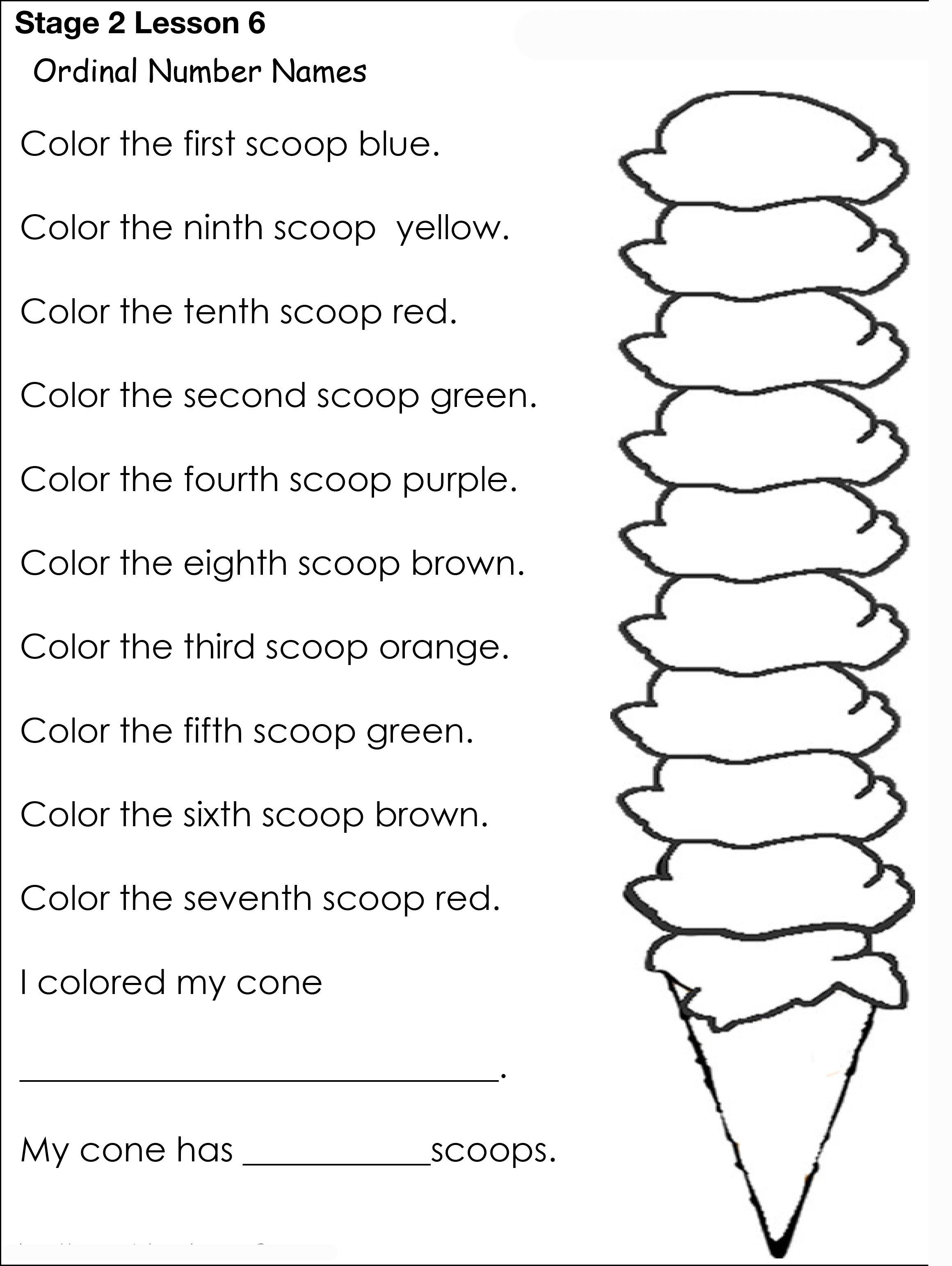 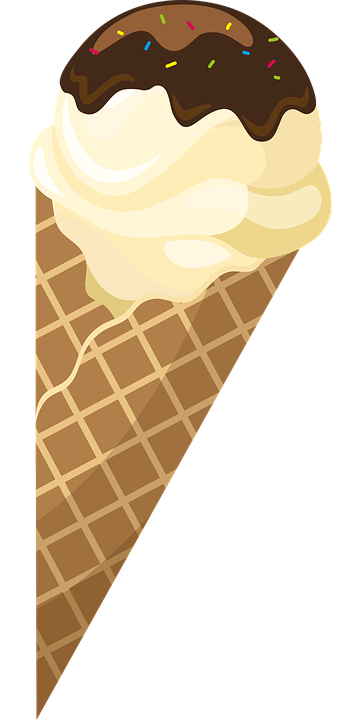 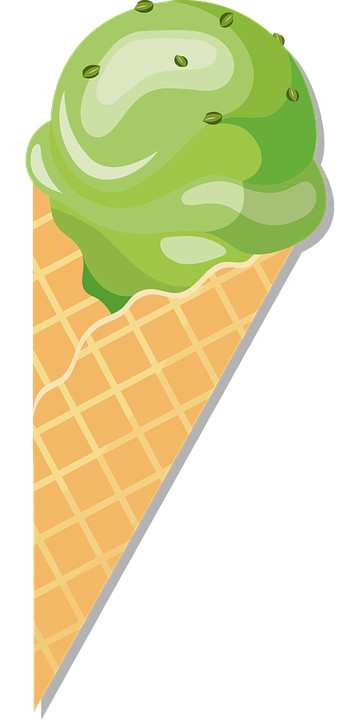 [Speaker Notes: Tell the students to download and print “Homework Ice Cream Worksheet.pdf”. Explain what a scoop of ice cream is.]
Make your own food art!
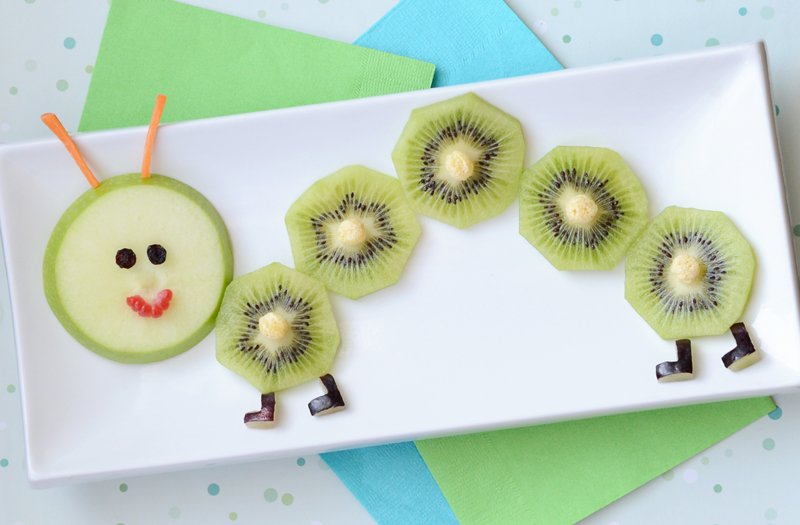 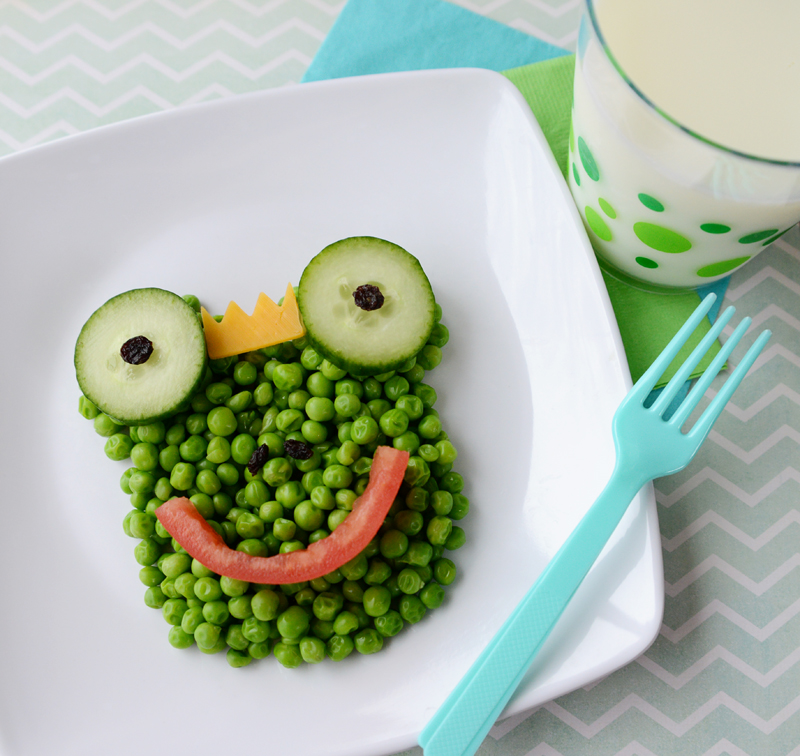 Make one of your meals into an art piece. Photograph it and share it next class. Label all the foods you used.
[Speaker Notes: Get students to create their own food art and take a photo for it next class. All the foods used should be labelled in the photo.]
What did I learn today?
New ‘dr’ words
How to read poetry
How to read a story 
The food groups
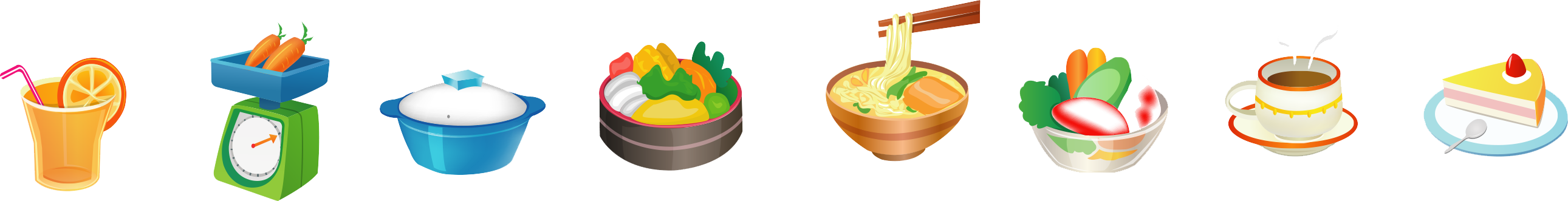 [Speaker Notes: Review]